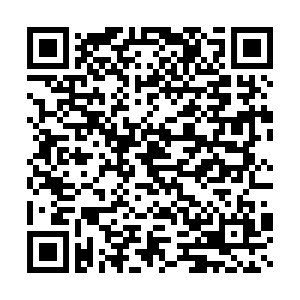 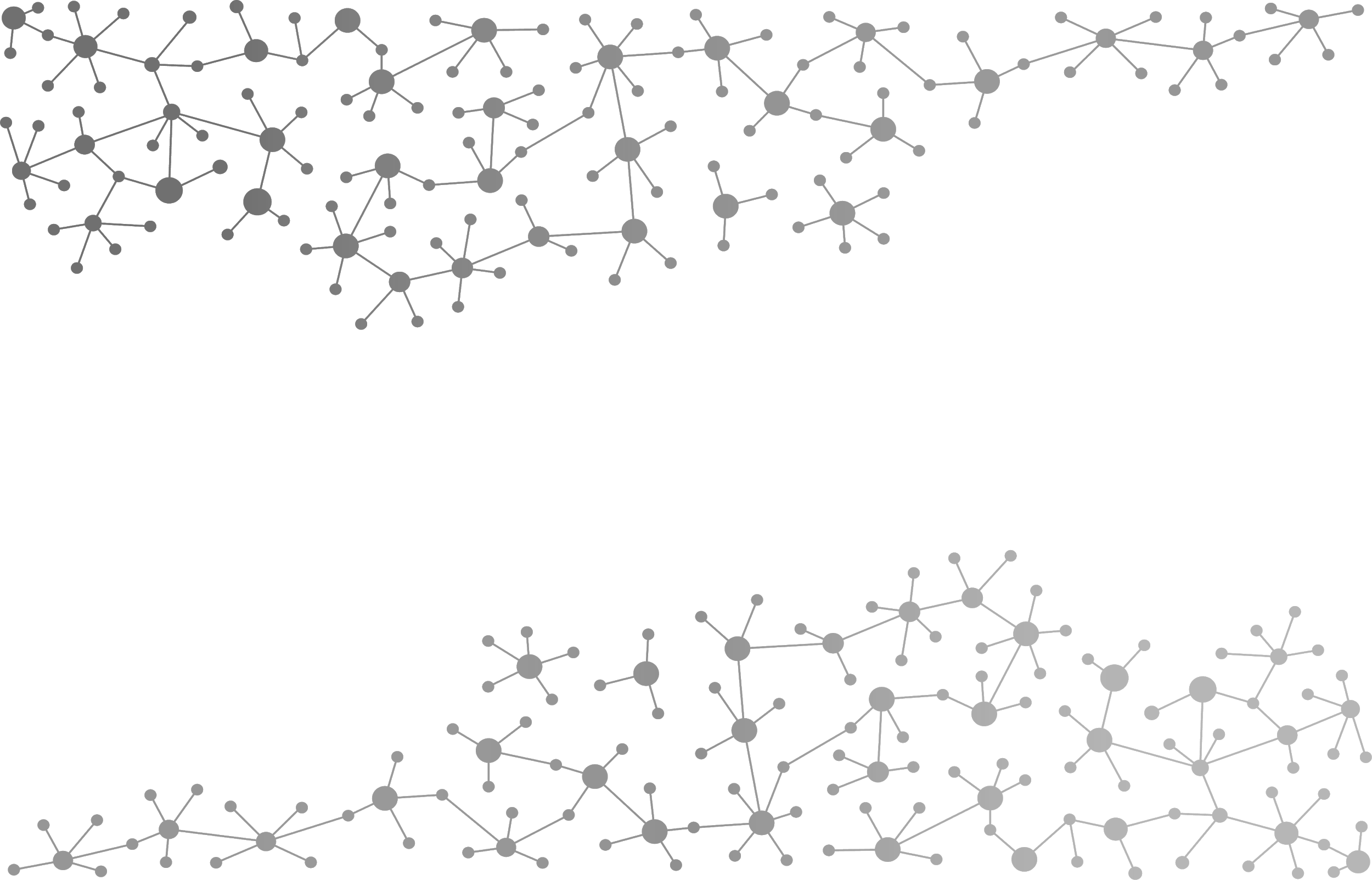 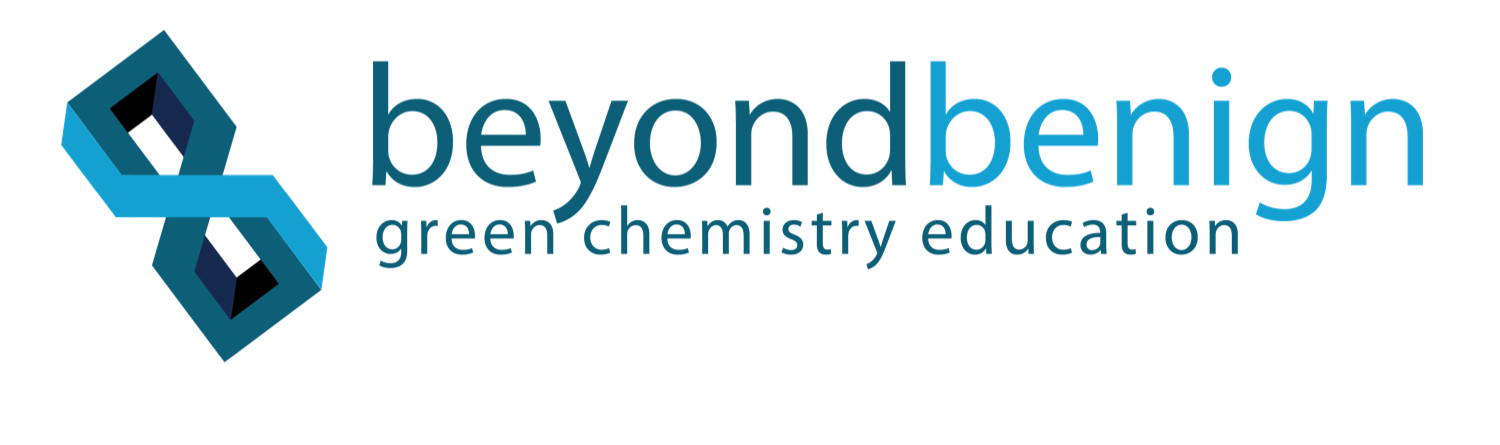 Learning from Nature: STEAM Investigations for the Elementary Classroom
October 18, 2019
Alyson VanAlphen
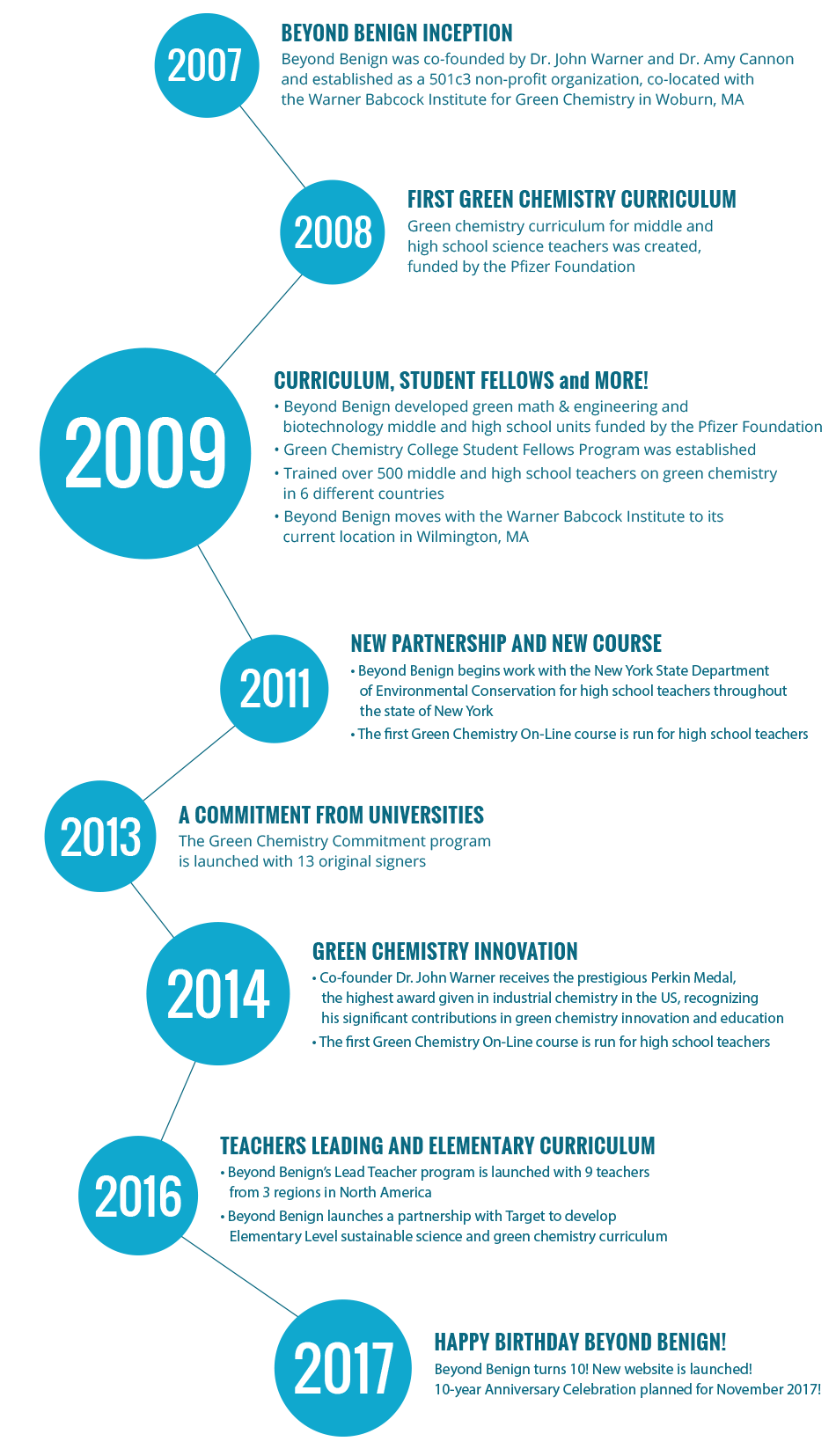 What is Beyond Benign?
Beyond Benign is a non-profit organization founded in 2007 by Dr. John Warner and Dr. Amy Cannon, located north of Boston (Wilmington, MA).
Mission: Beyond Benign develops and disseminates resources that empower educators, students and the community to practice sustainability through green chemistry.
Vision: Beyond Benign envisions a world where the chemical building blocks of products used every day are healthy and safe for humans and the environment.
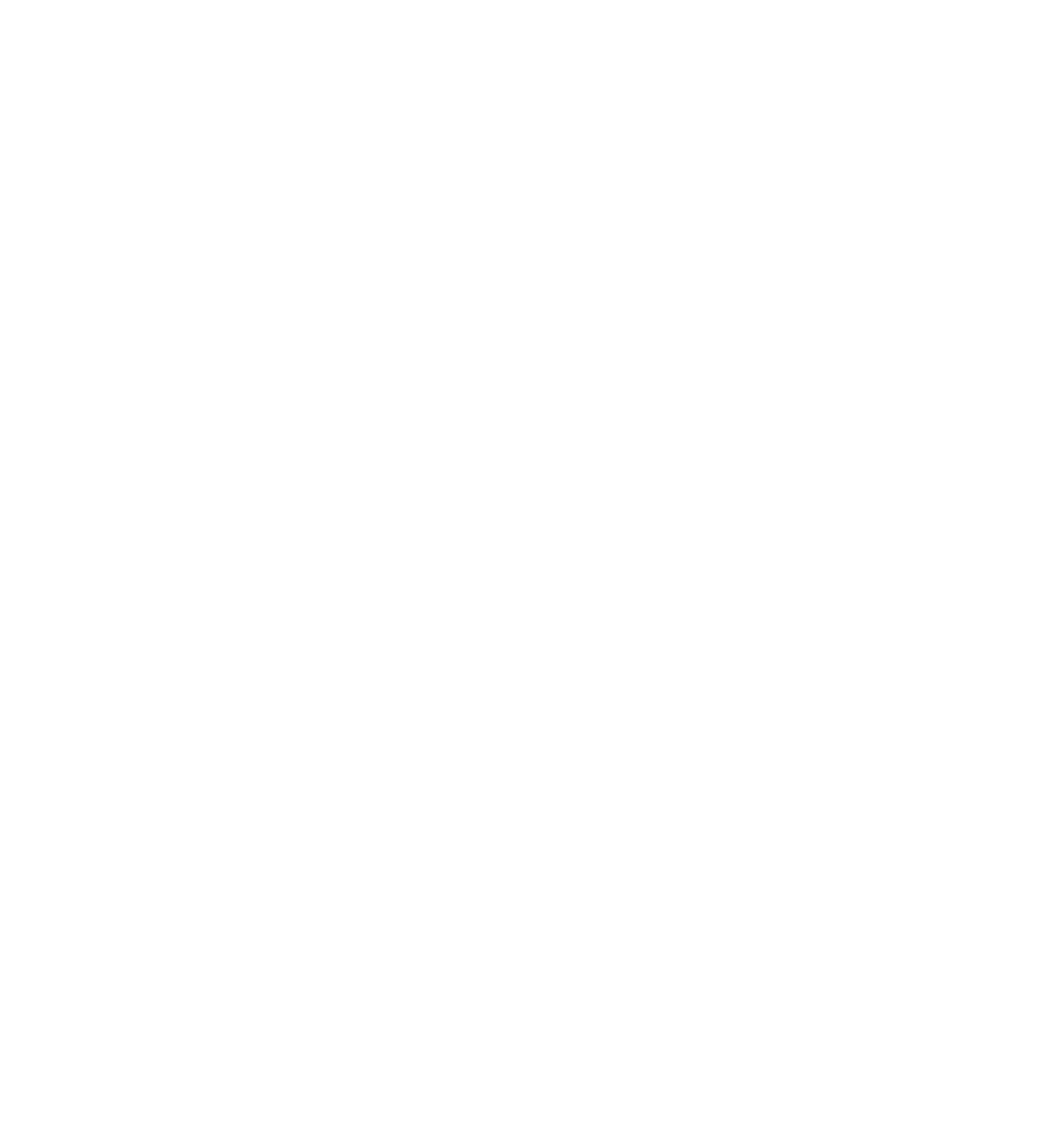 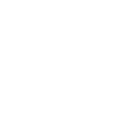 [Speaker Notes: PICK AND CHOOSE WHICH SLIDES YOU PREFER]
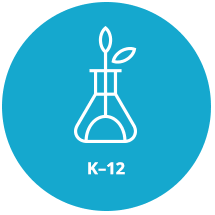 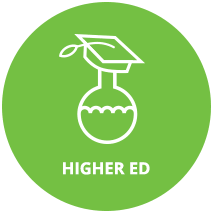 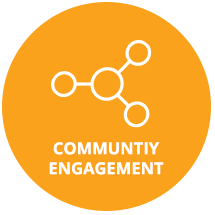 Programs
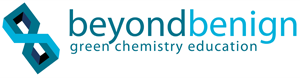 [Speaker Notes: PICK AND CHOOSE WHICH SLIDES YOU PREFER]
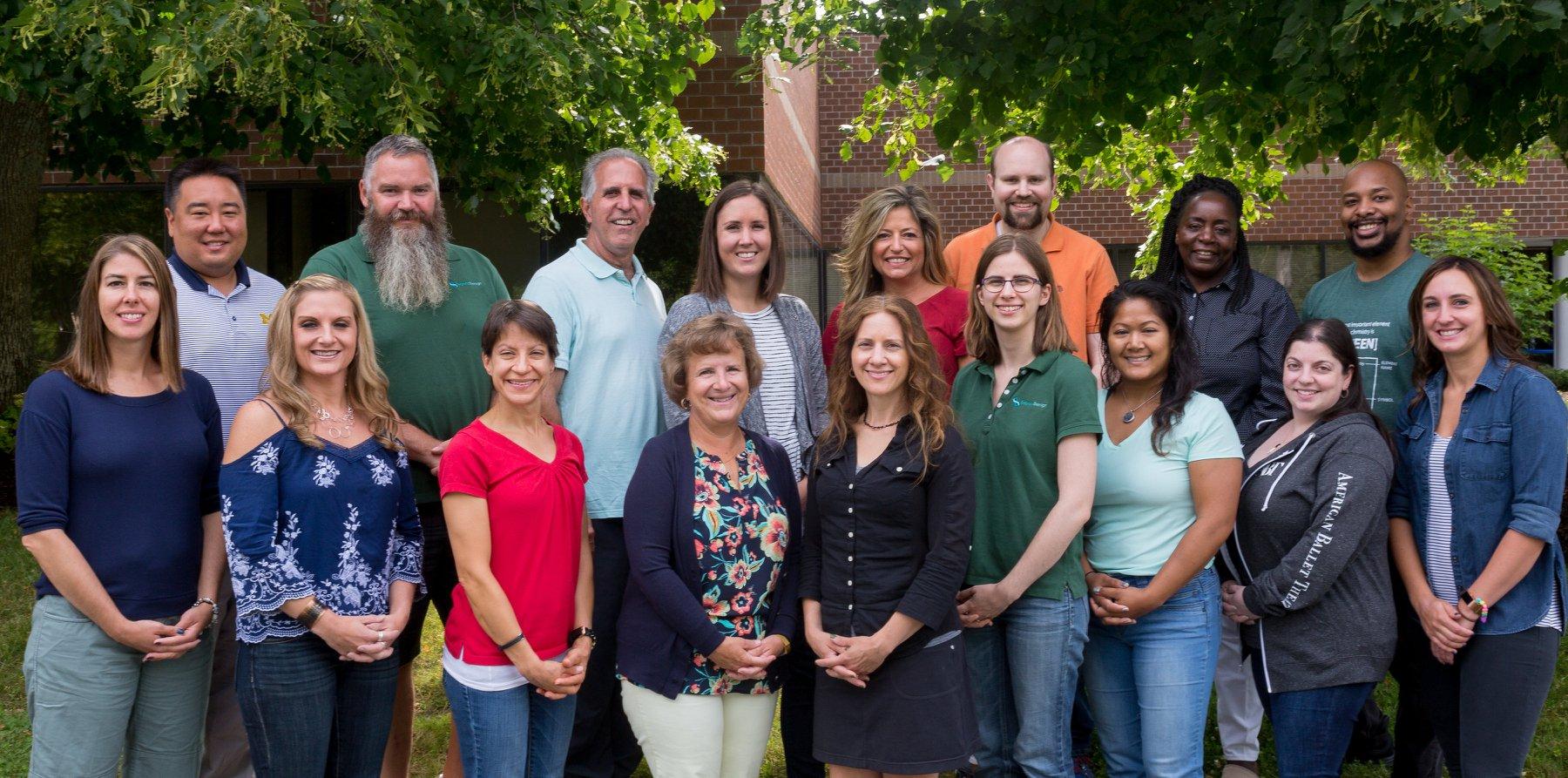 12 PRINCIPLES
of GREEN
CHEMISTRY
1. Reduce Waste
2. Atom Economy
3. Less Hazardous    
      Chemical Synthesis
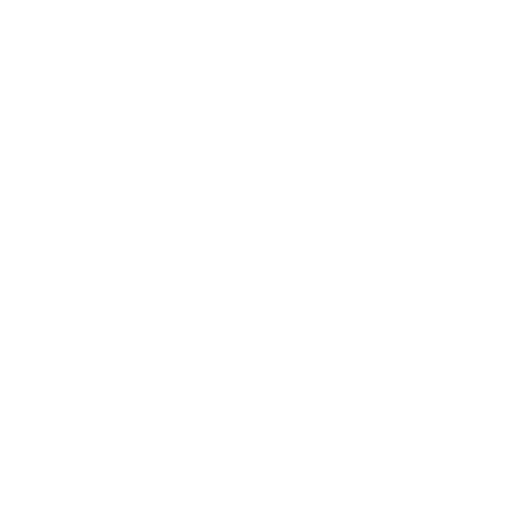 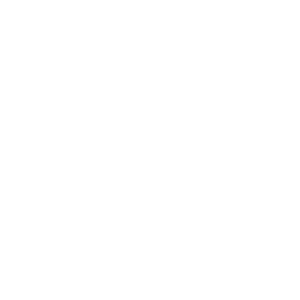 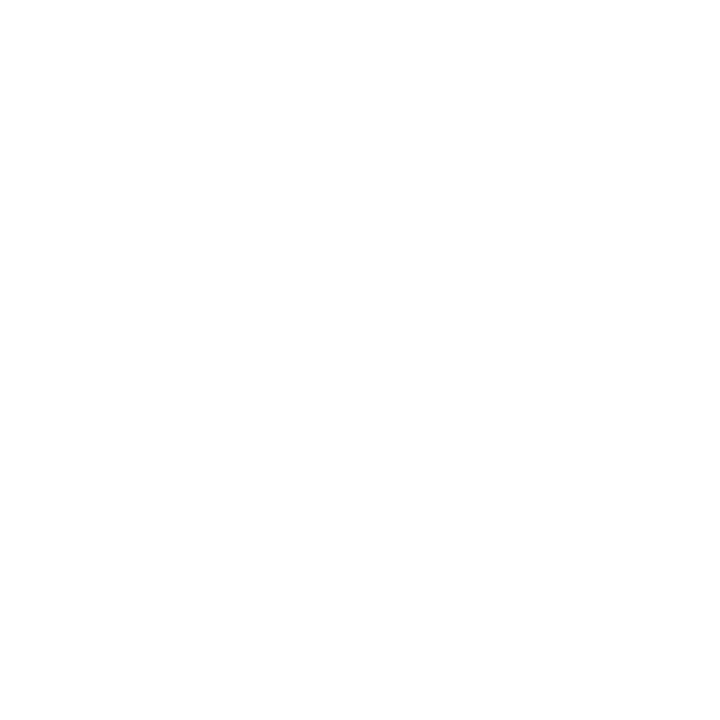 4. Designing 
      Safer Chemicals
5. Safer Solvents 
      and Auxiliaries
6. Design for 
      Energy Efficiency
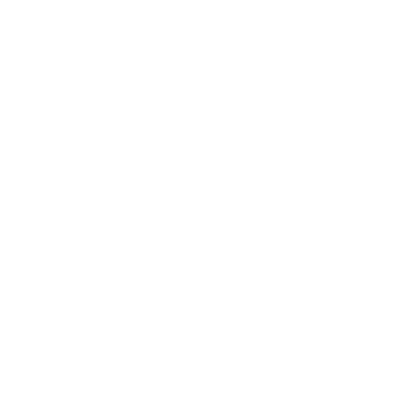 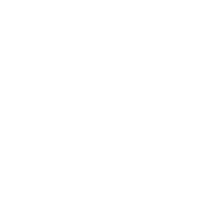 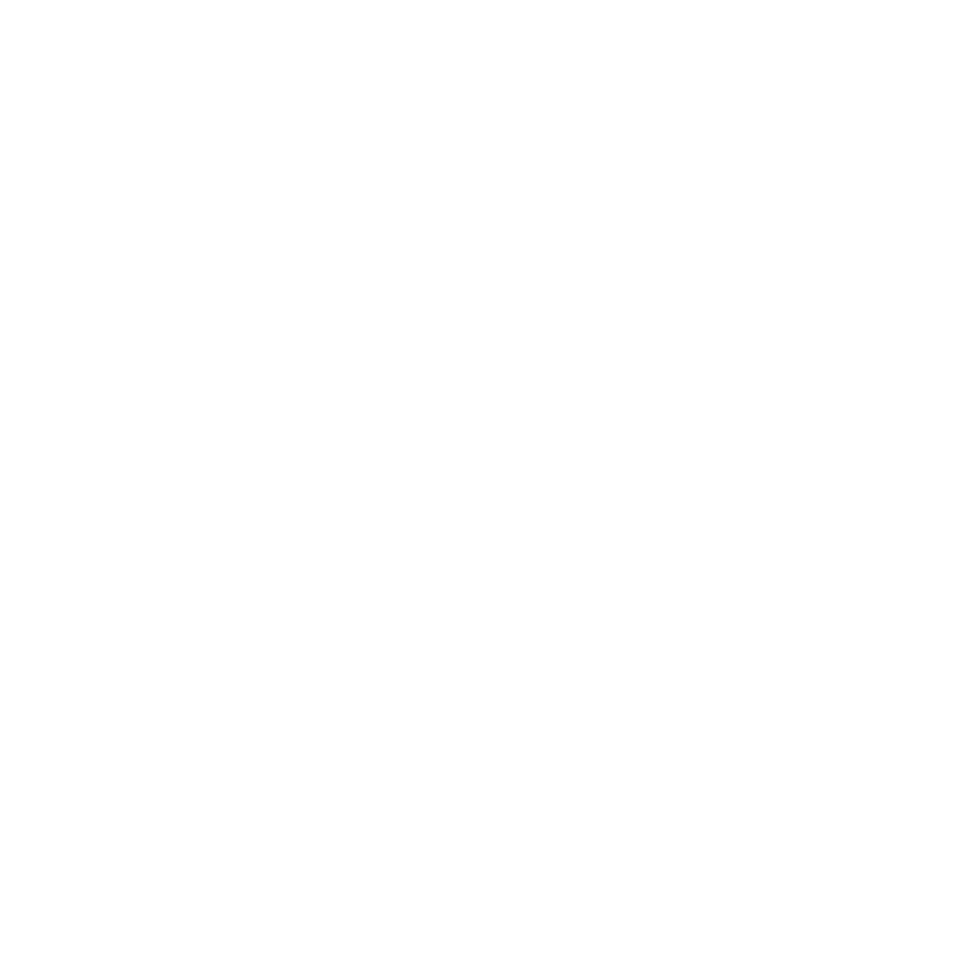 9. Catalysis
7. Use of Renewable 
     Feedstocks
8. Reduce 
      Derivatives
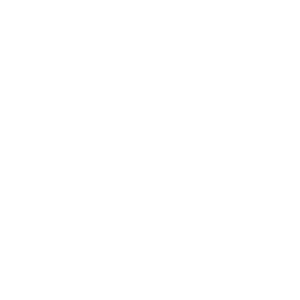 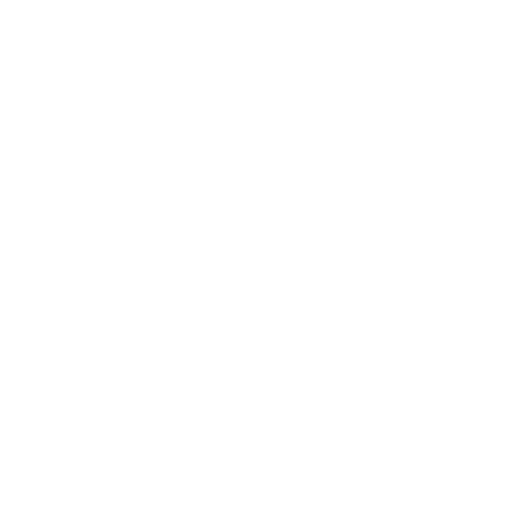 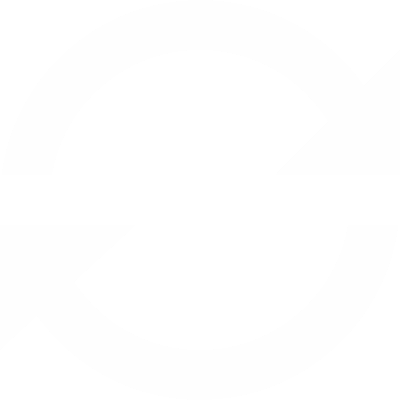 11. Real-Time Pollution 
      Prevention
12. Safer Chemistry for 
      Accident Prevention
10. Design for 
      Degradation
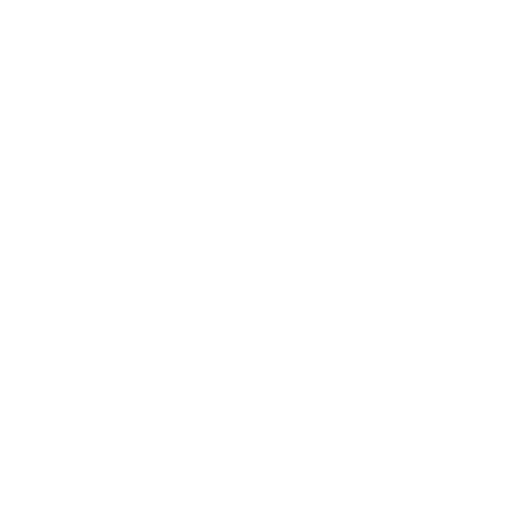 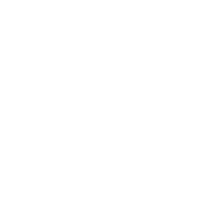 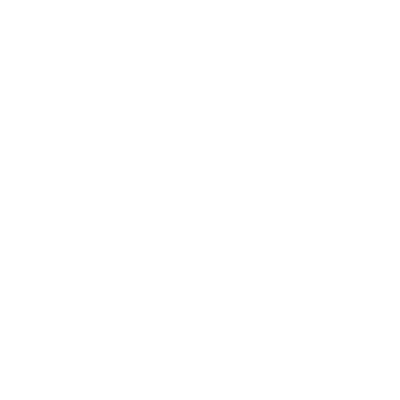 [Speaker Notes: PICK AND CHOOSE WHICH SLIDES YOU PREFER]
3 CRITERIA
of GREEN
CHEMISTRY
SAFETY
COST
PERFORMANCE
[Speaker Notes: PICK AND CHOOSE WHICH SLIDES YOU PREFER]
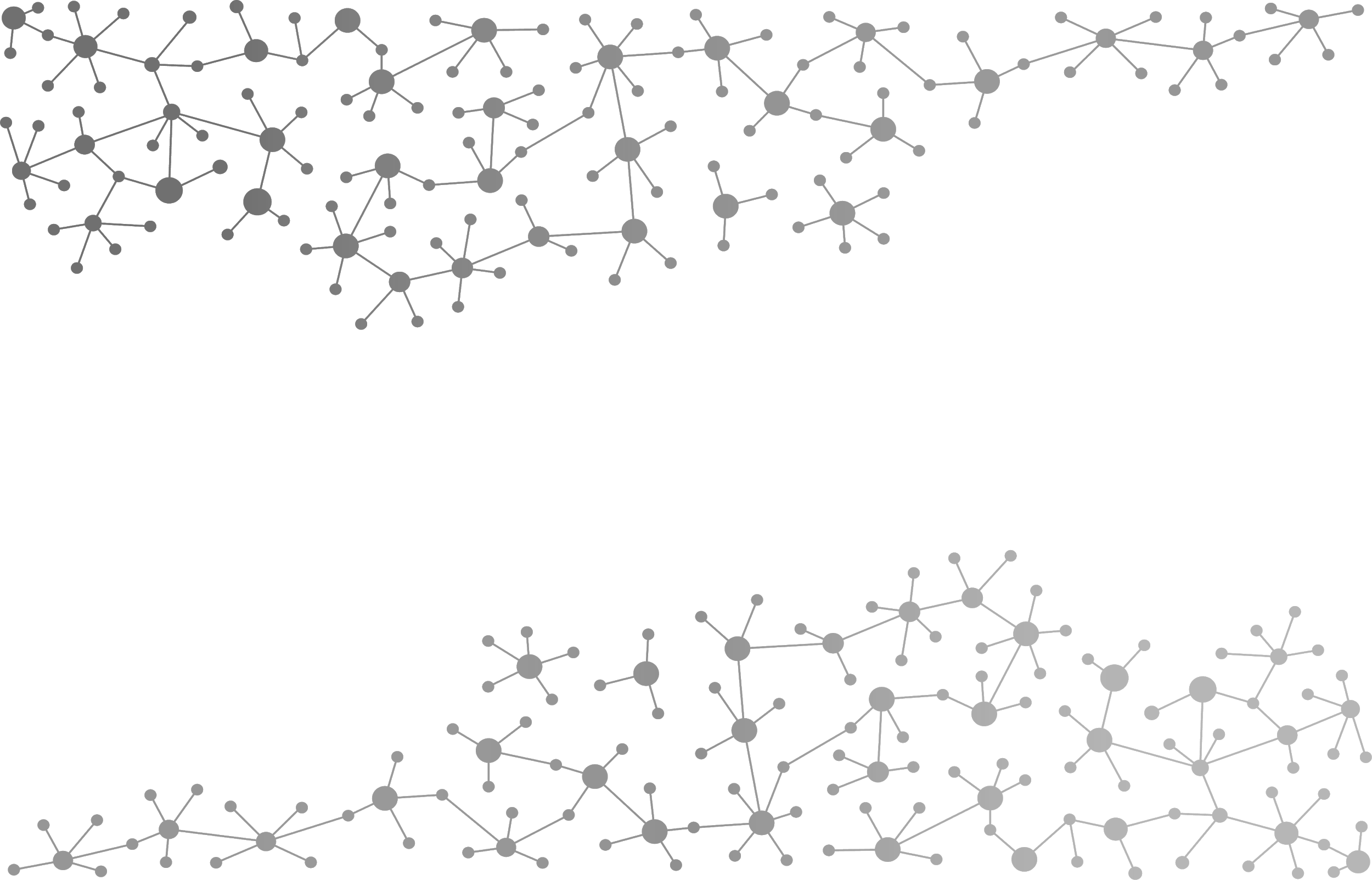 Biomimicry Matching Game
Overview
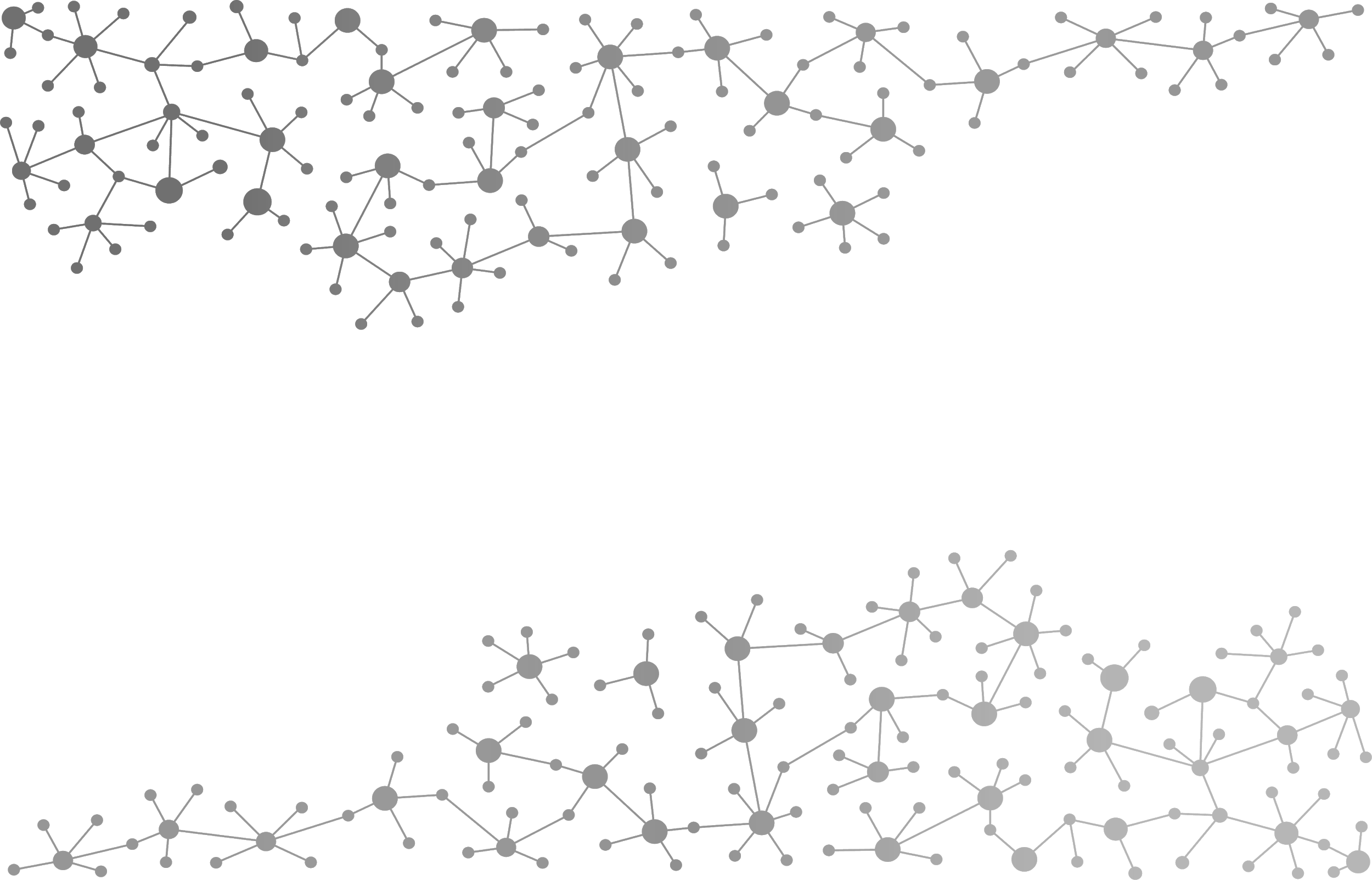 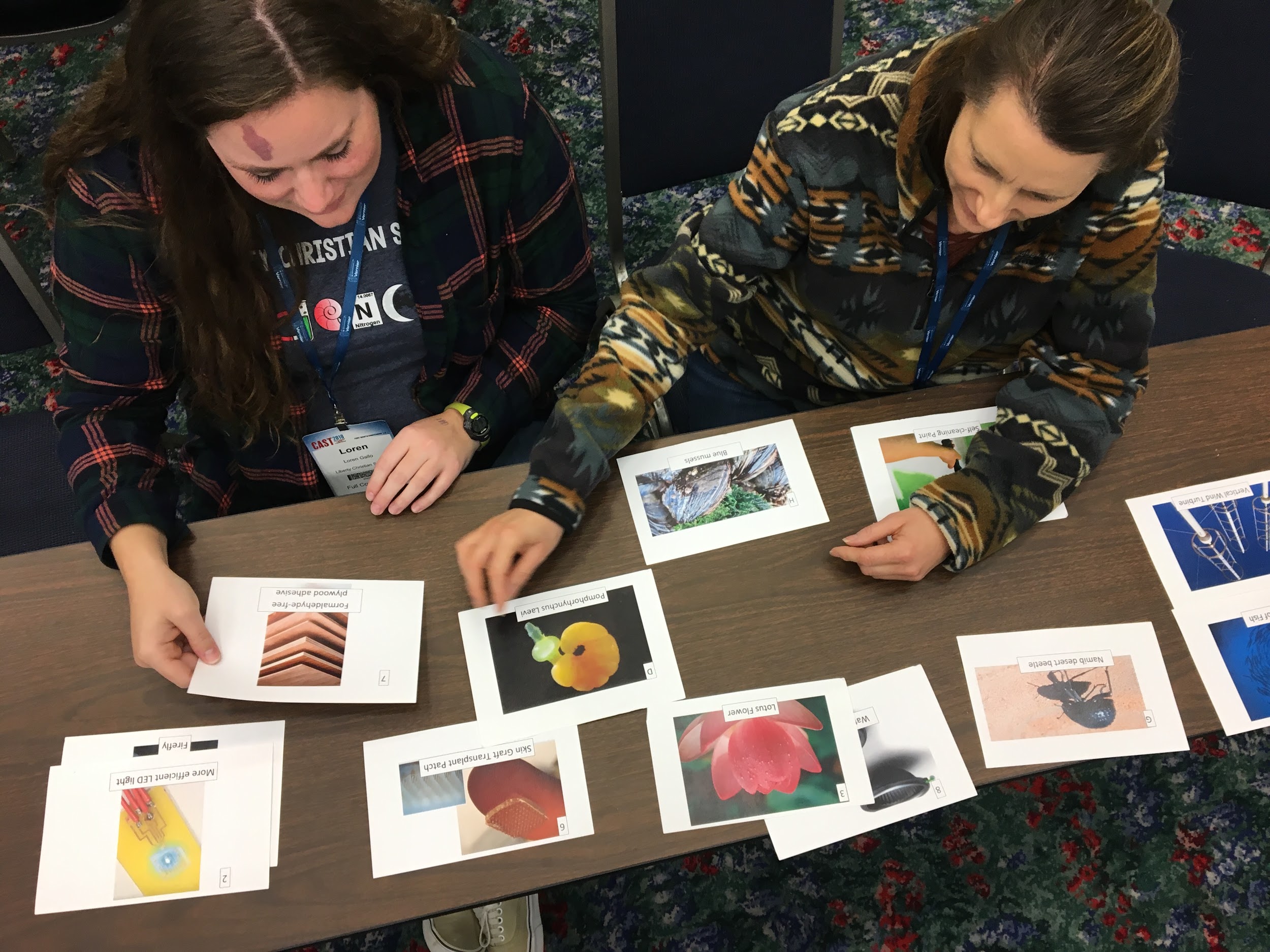 3 CRITERIA
of GREEN
CHEMISTRY
SAFETY
COST
PERFORMANCE
[Speaker Notes: PICK AND CHOOSE WHICH SLIDES YOU PREFER]
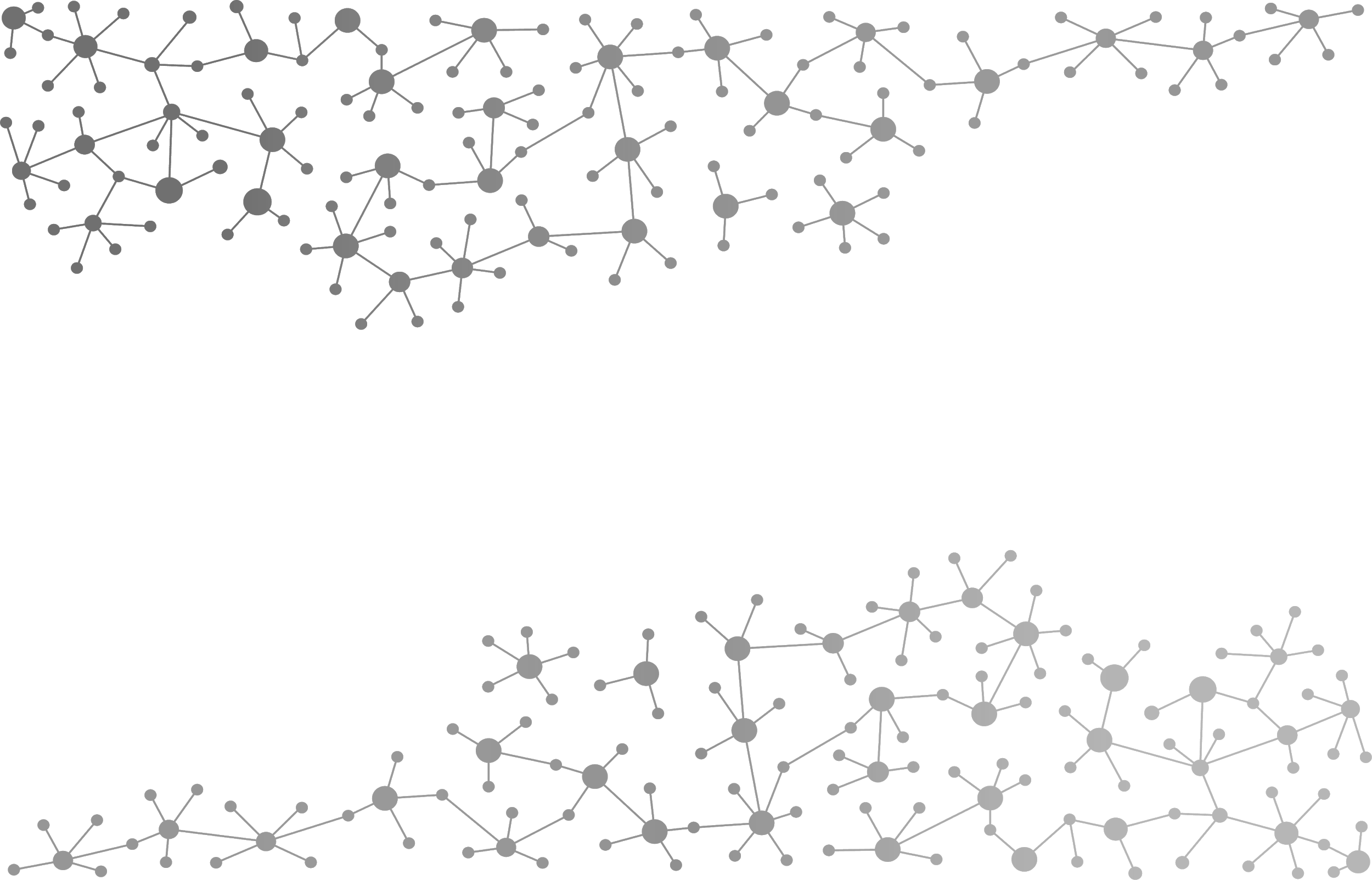 Are Mushrooms the New Plastic?: Ecovative Design Challenge
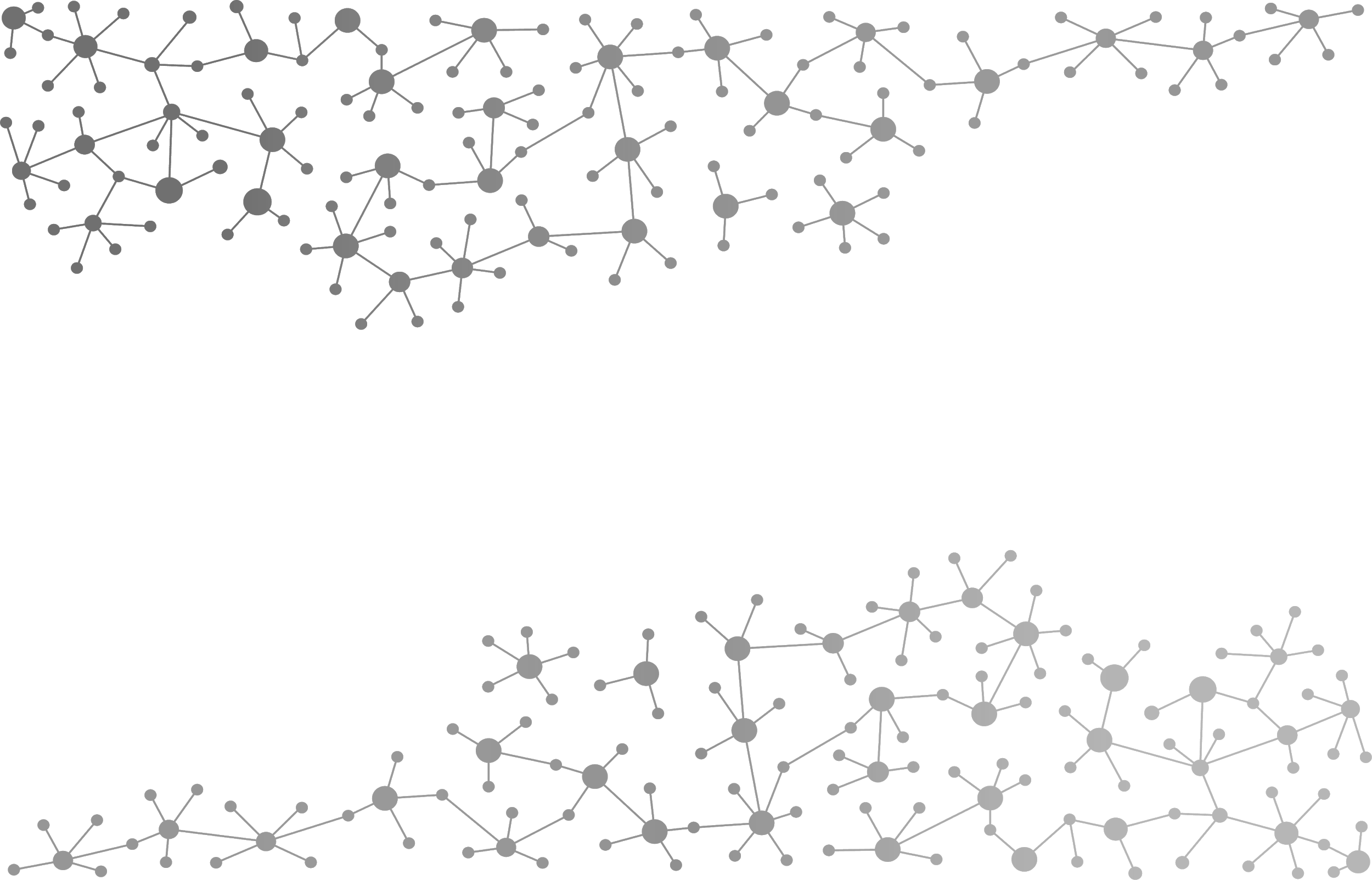 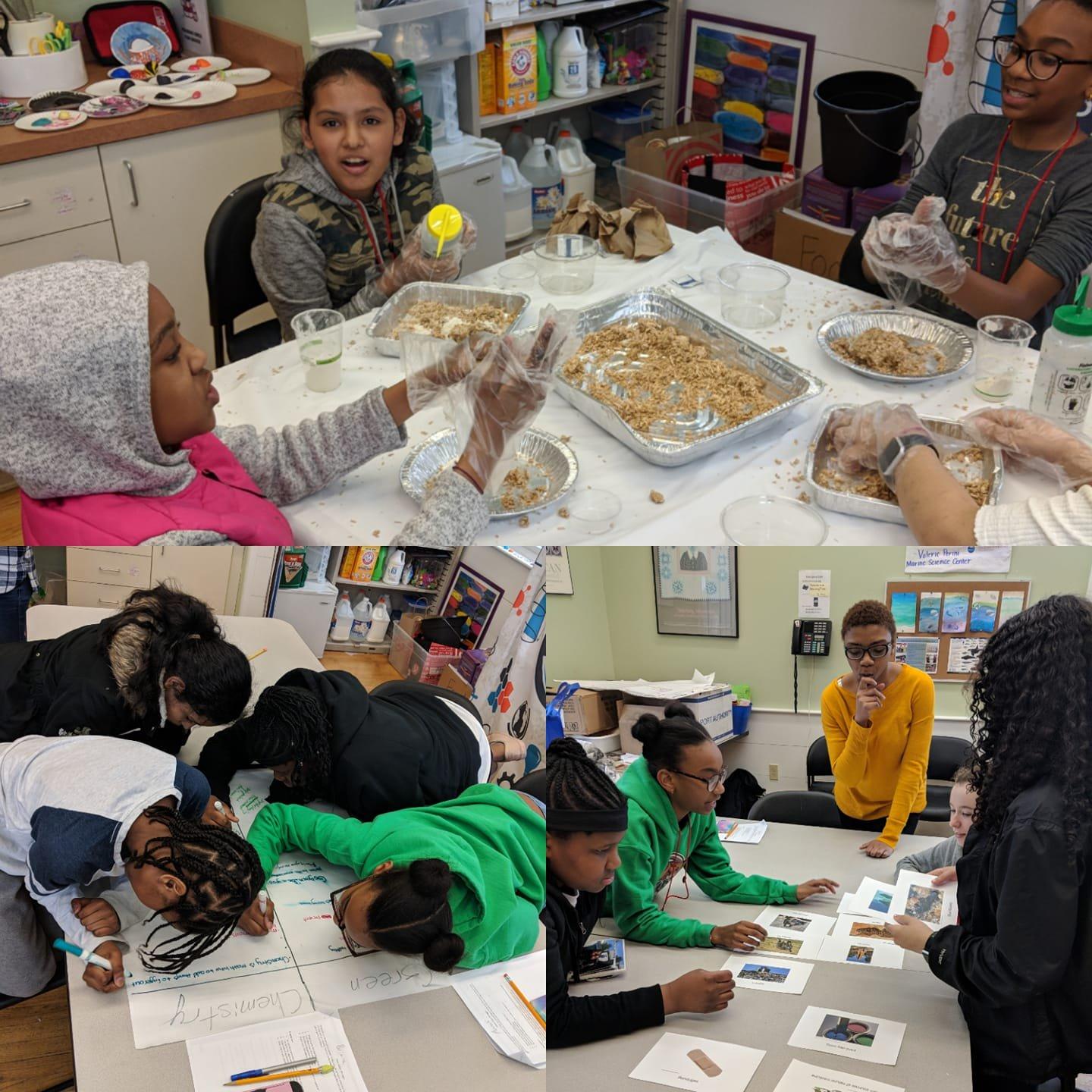 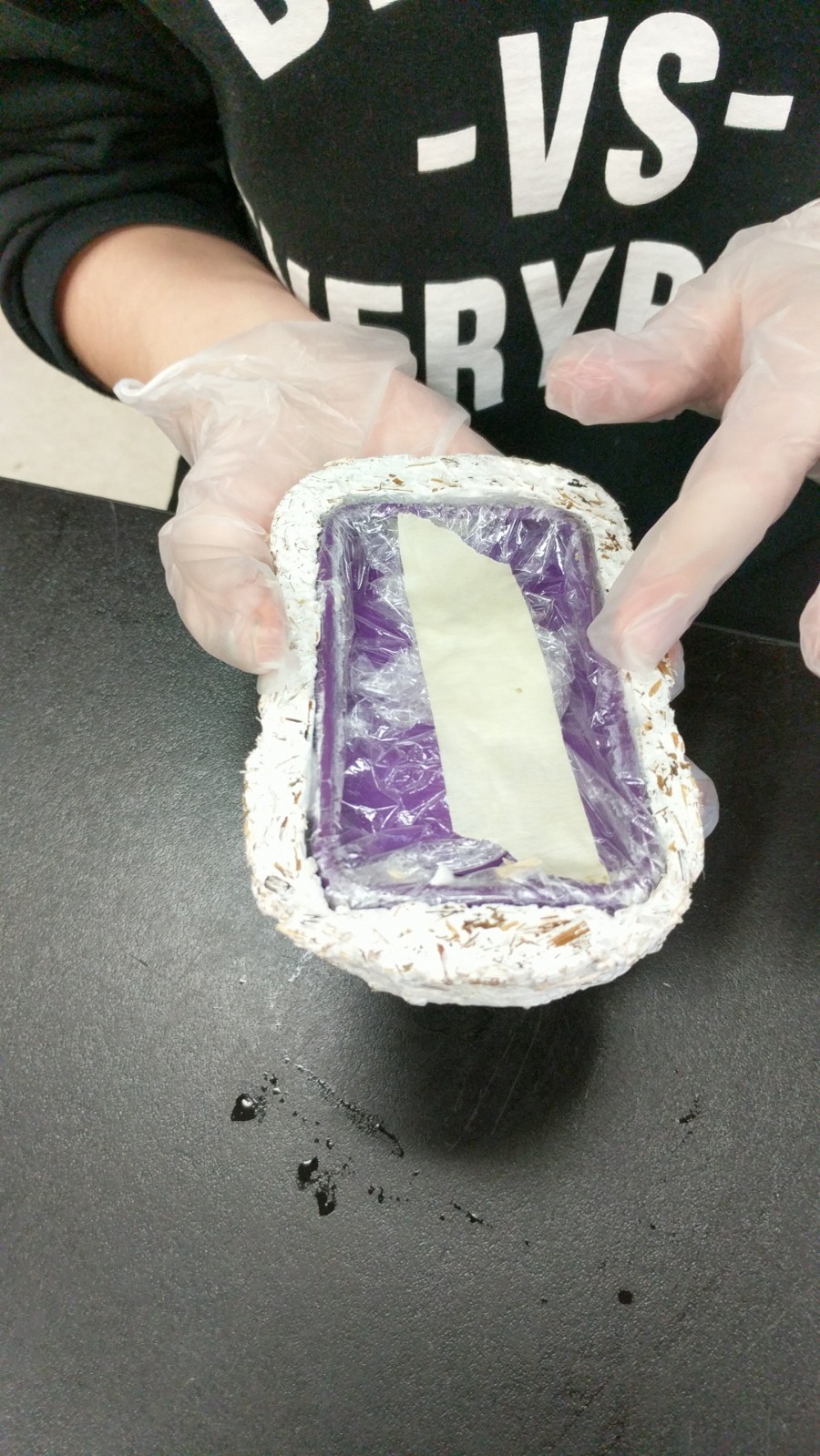 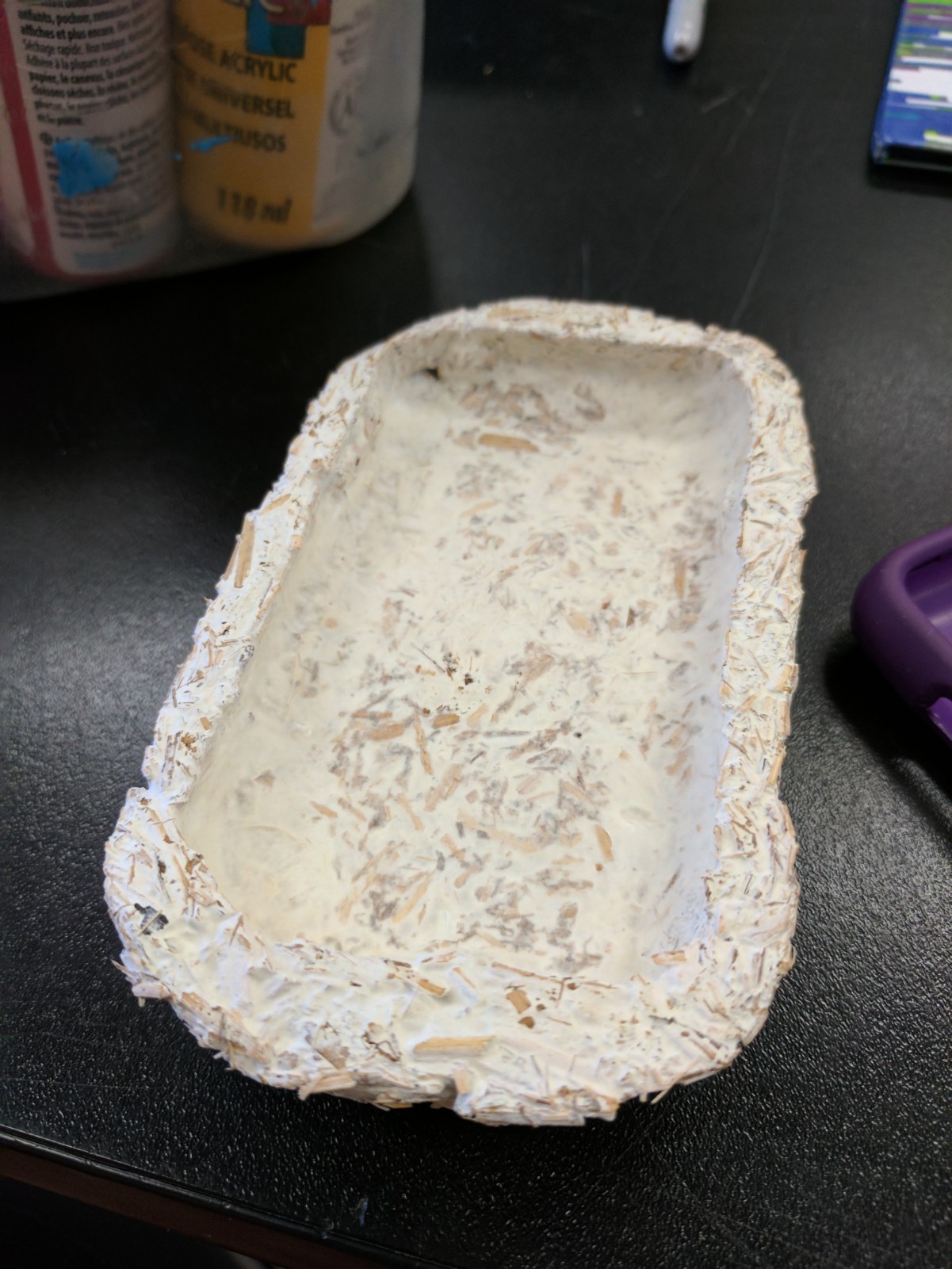 Cell Phone Cases
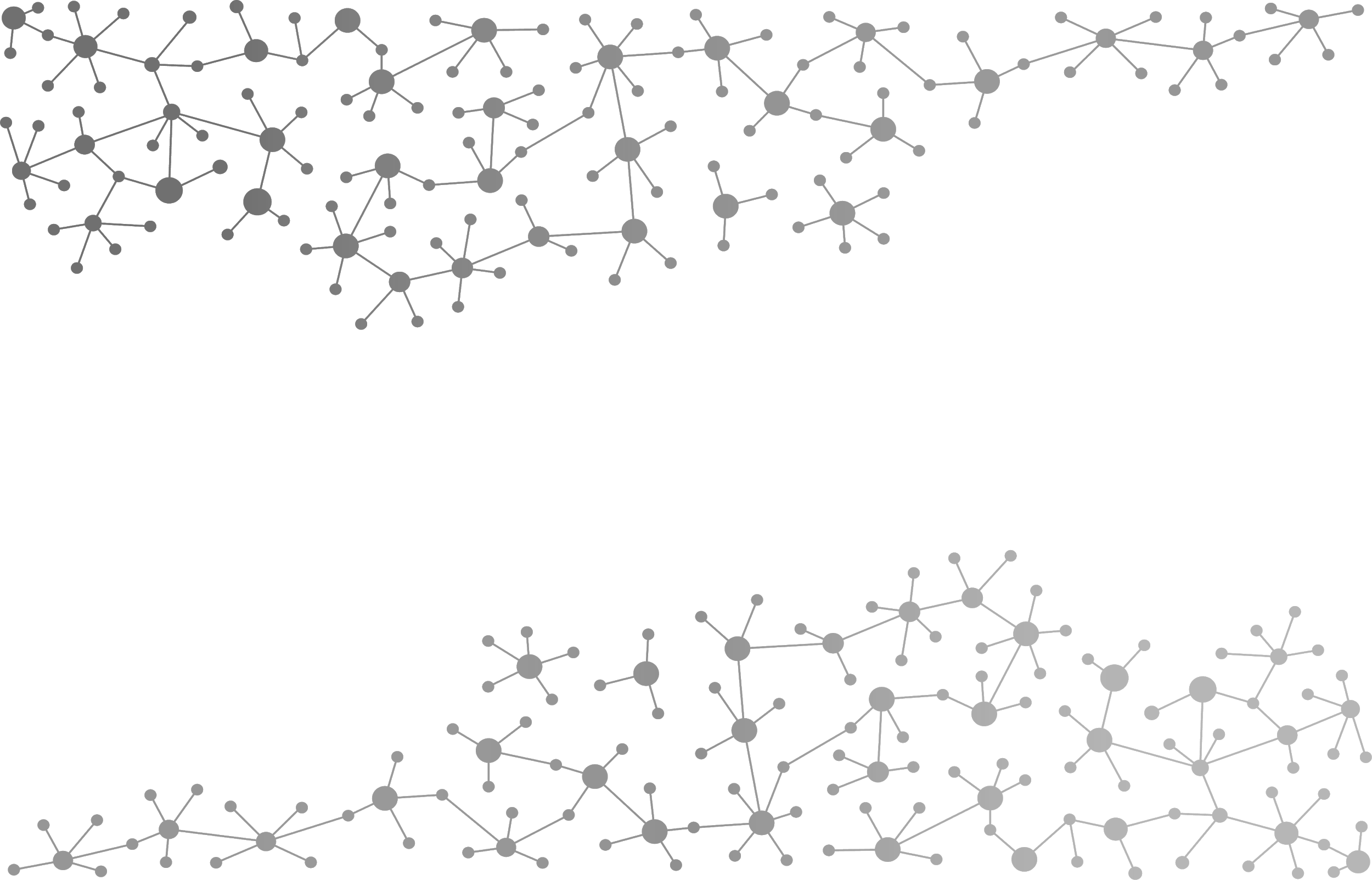 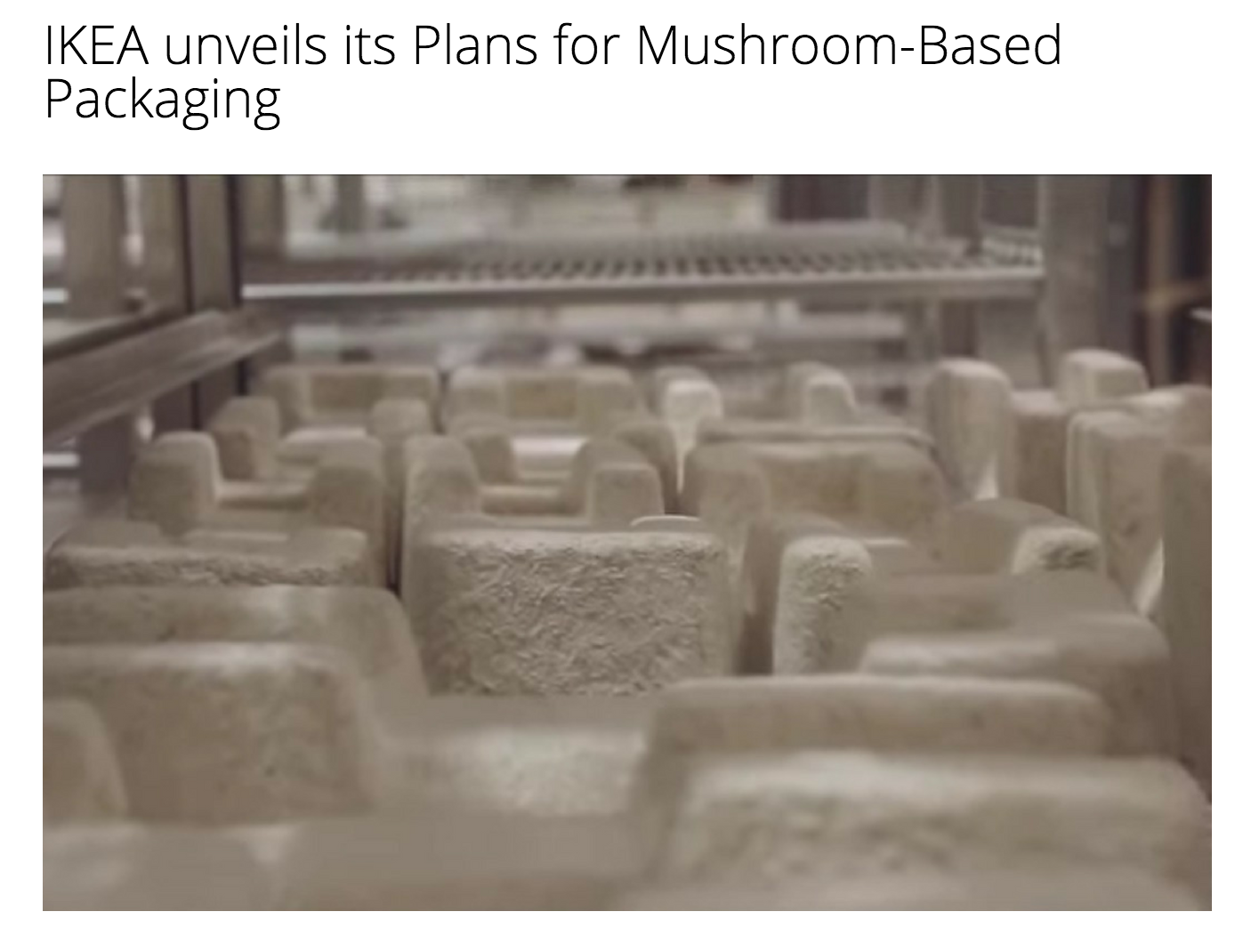 SAFETY
COST
PERFORMANCE
12 Principles of Green Chemistry
1. Reduce Waste
2. Atom Economy
3. Less Hazardous Chemical Synthesis
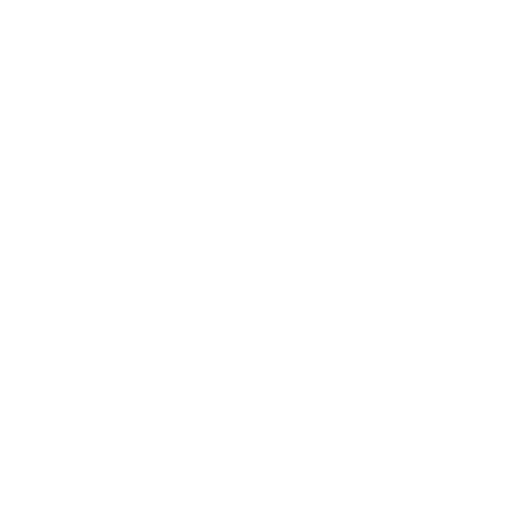 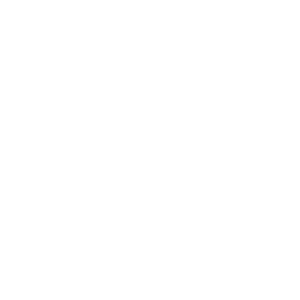 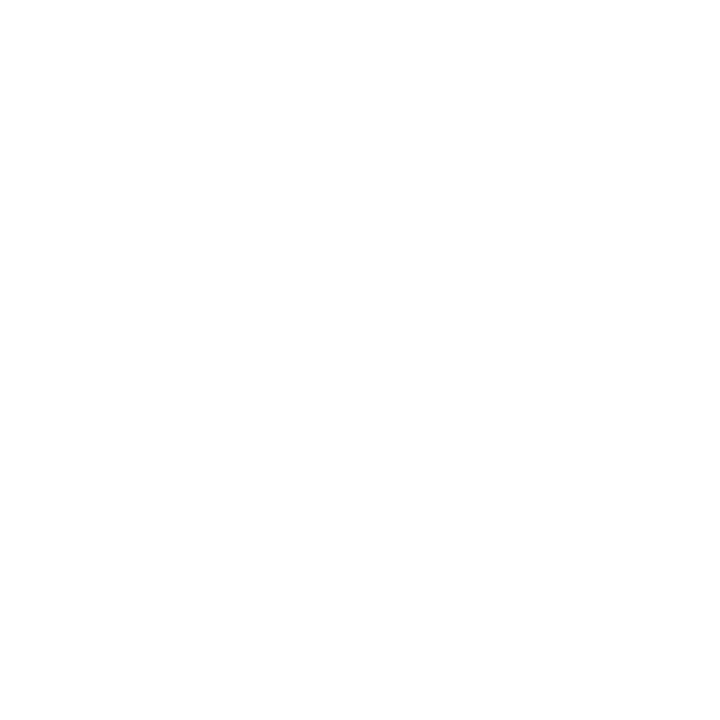 4. Designing Safer Chemicals
5. Safer Solvents and Auxiliaries
6. Design for Energy Efficiency
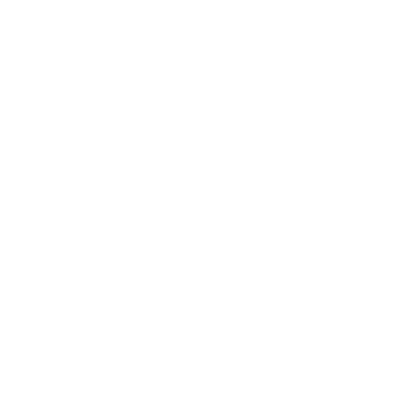 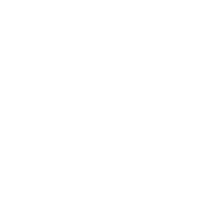 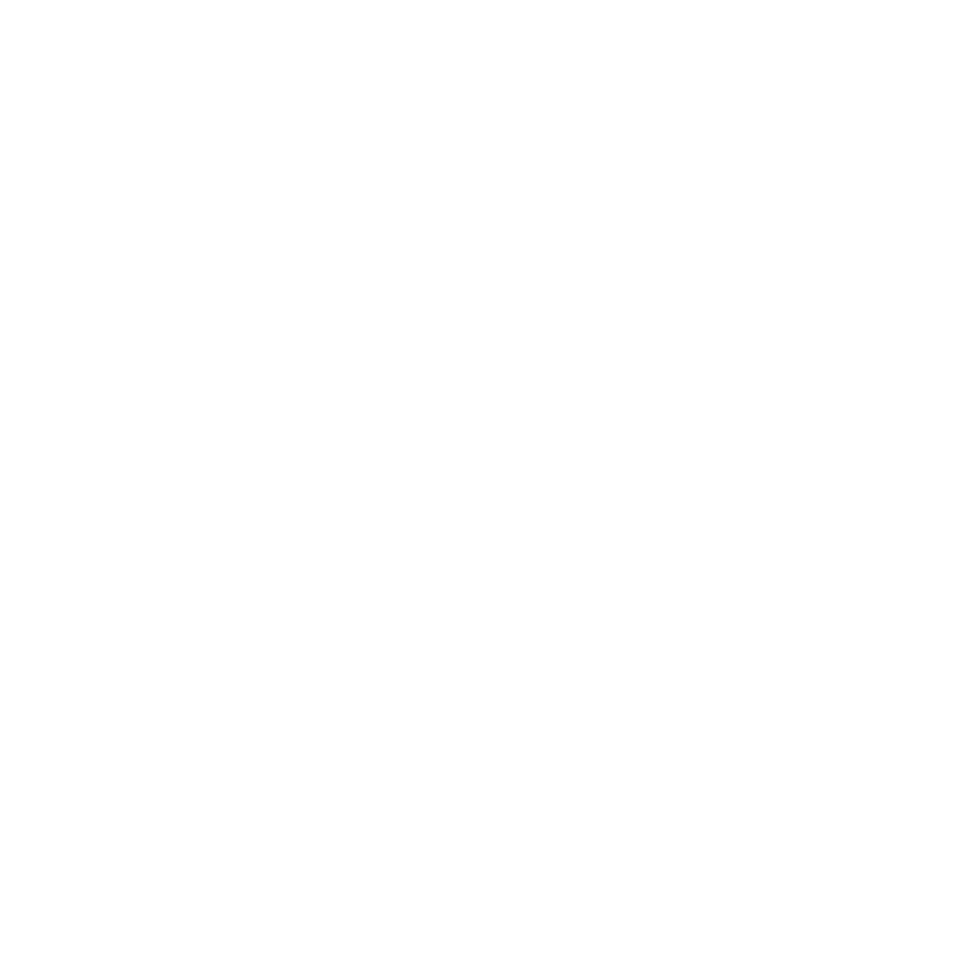 7. Use of Renewable Feedstocks
8. Reduce Derivatives
9. Catalysis
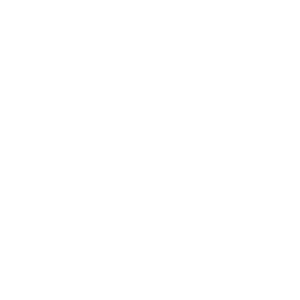 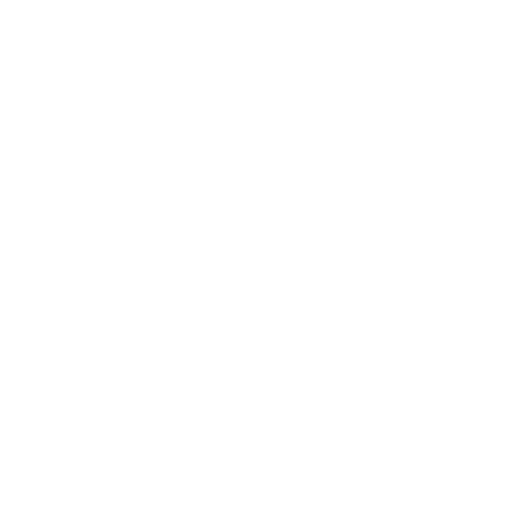 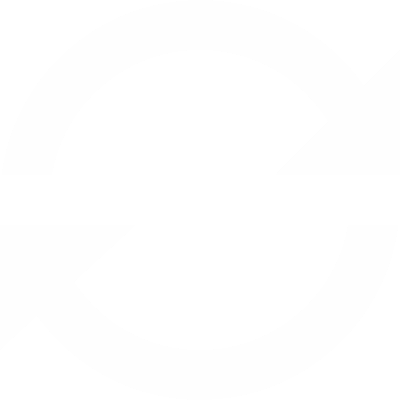 11. Real-Time Pollution Prevention
12. Safer Chemistry for Accident Prevention
10. Design for Degradation
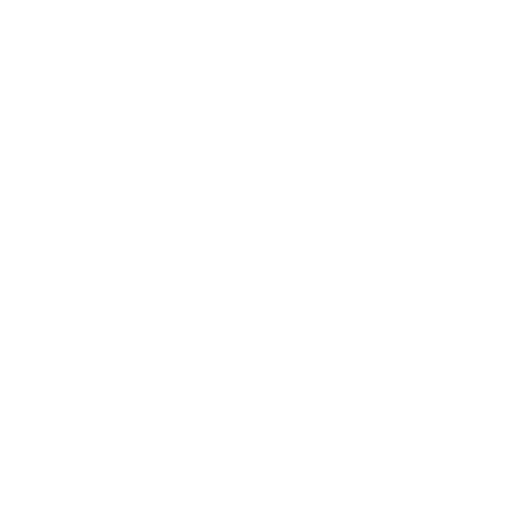 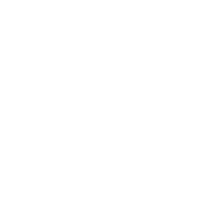 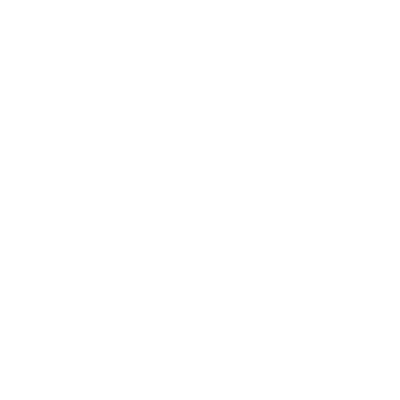 [Speaker Notes: https://www.acs.org/content/acs/en/greenchemistry/principles/12-principles-of-green-chemistry.html]
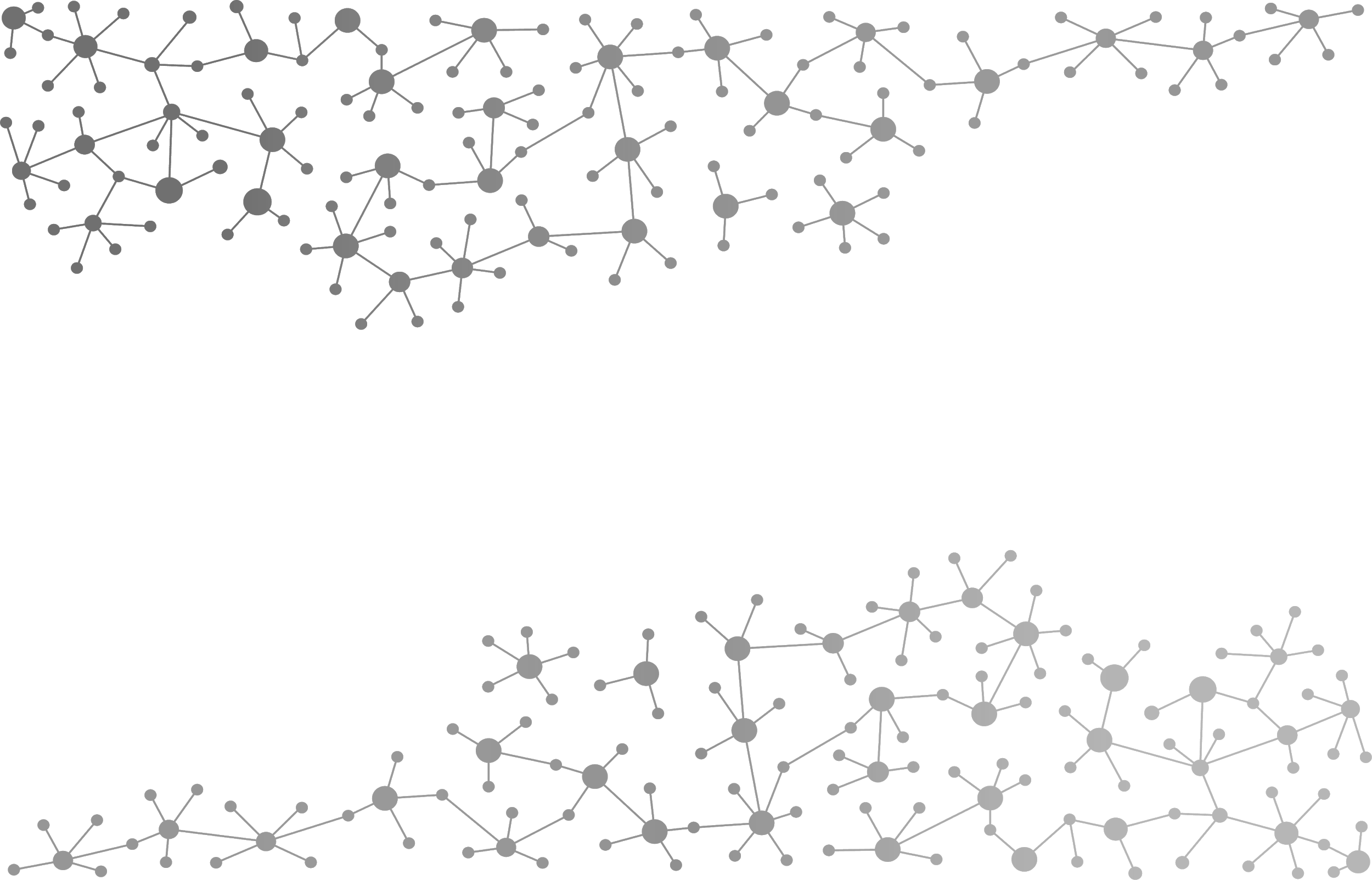 A Sticky Situation
A Sticky Situation
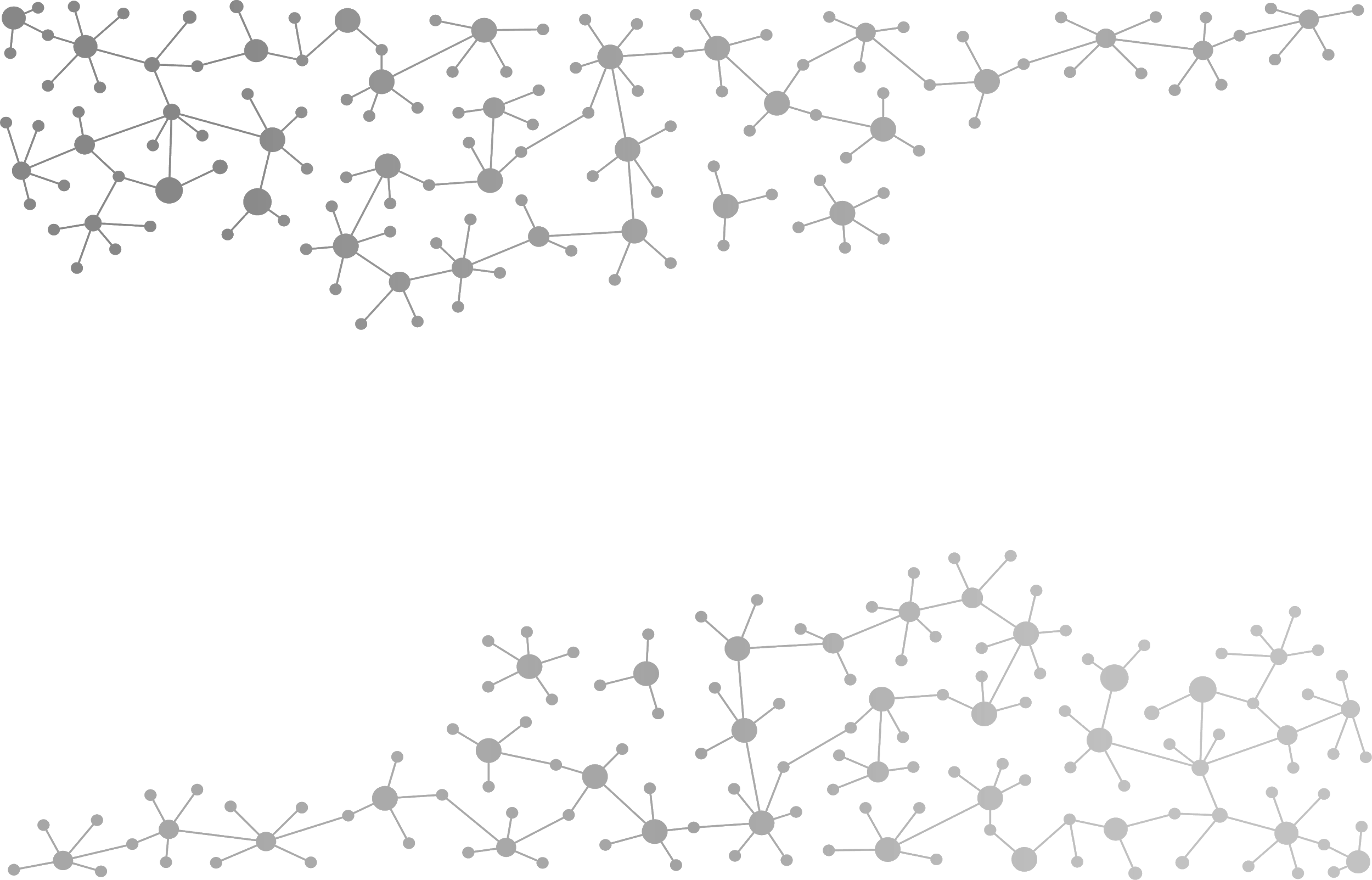 Adhesives are products that are used to bond materials together.
Glues and other adhesives are an important part of holding our world together, from construction materials to electronics. 

However, many of the strongest traditional glues that are used have properties that make them harmful to human health and the environment. 

Because of this, manufacturers of adhesives have recently become very concerned with aligning their glues to the 12 Principles of Green Chemistry, with some looking to nature for new ideas.
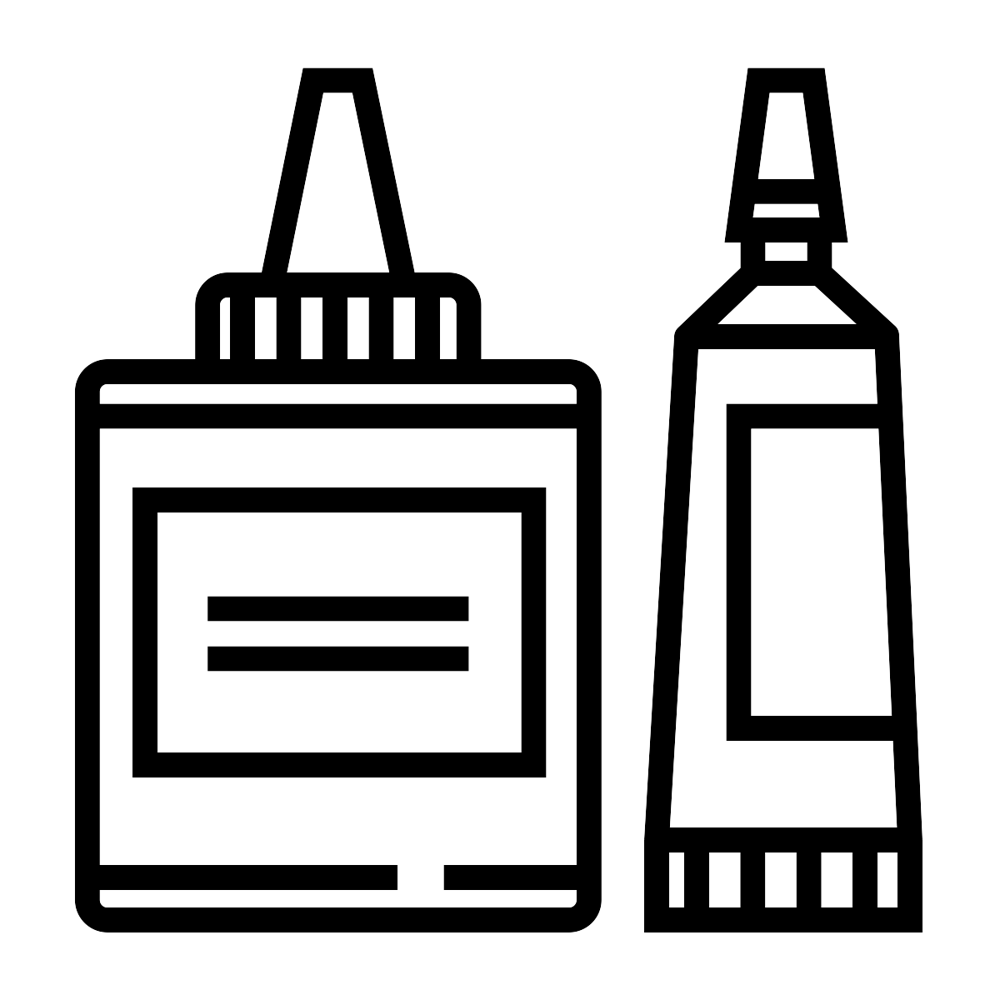 12 PRINCIPLES
of GREEN
CHEMISTRY
1. Reduce Waste
2. Atom Economy
3. Less Hazardous    
      Chemical Synthesis
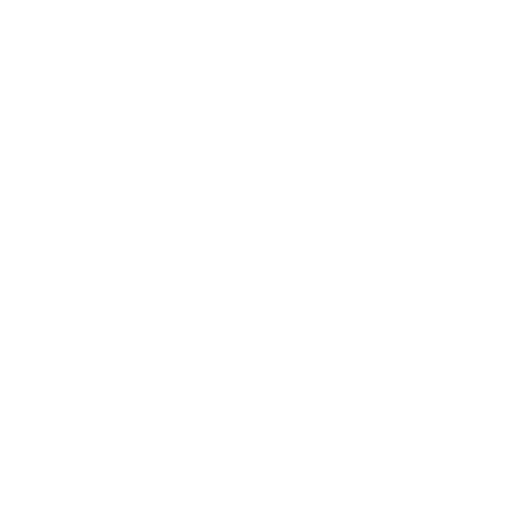 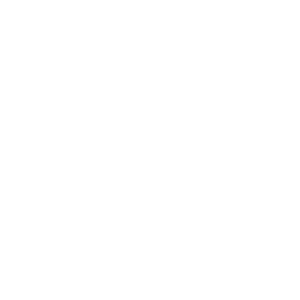 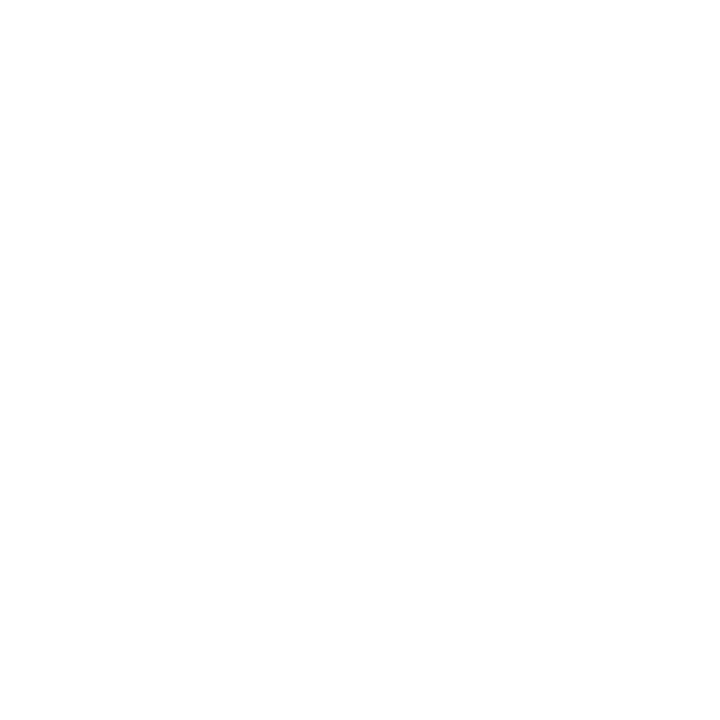 4. Designing 
      Safer Chemicals
5. Safer Solvents 
      and Auxiliaries
6. Design for 
      Energy Efficiency
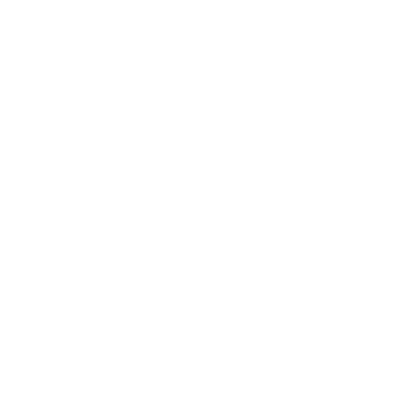 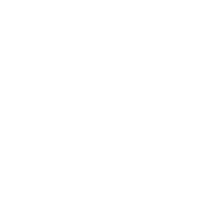 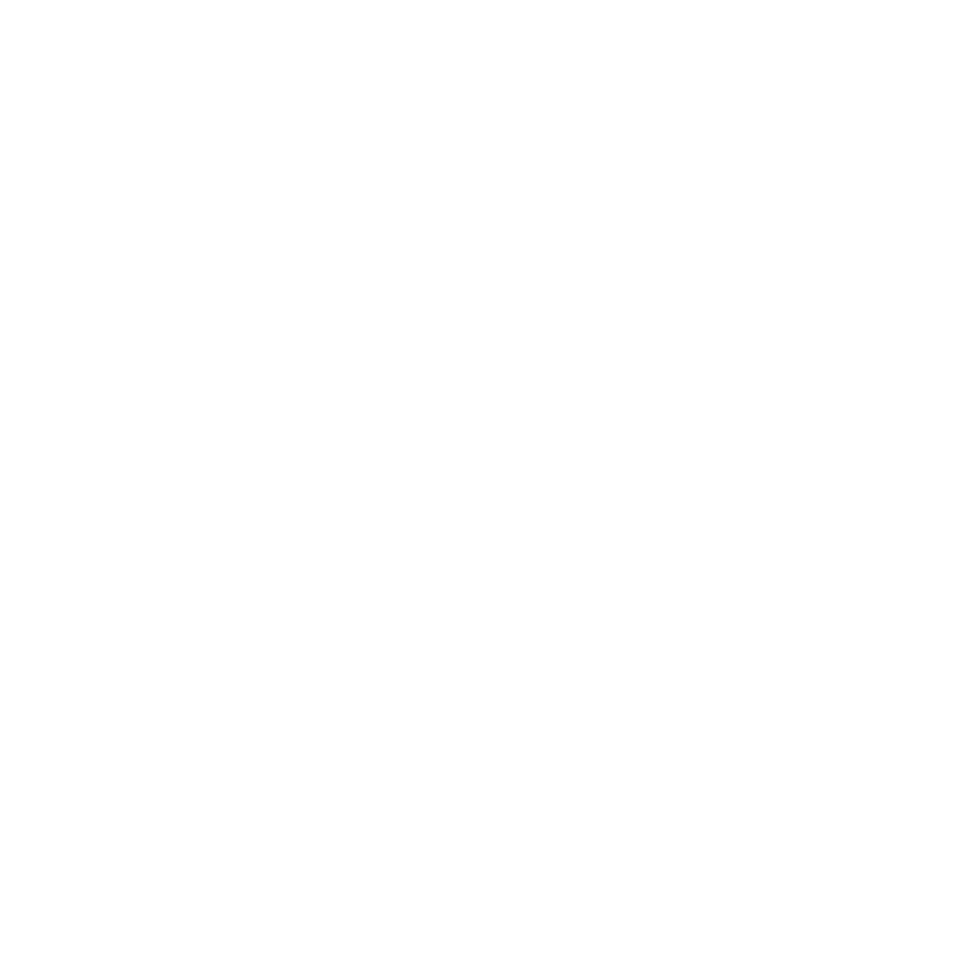 9. Catalysis
7. Use of Renewable 
     Feedstocks
8. Reduce 
      Derivatives
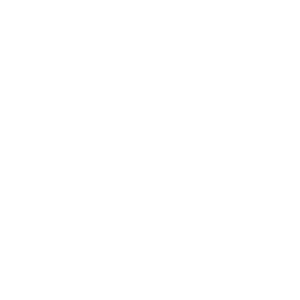 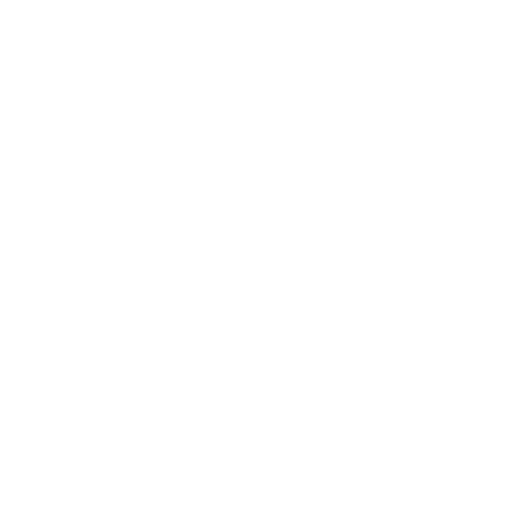 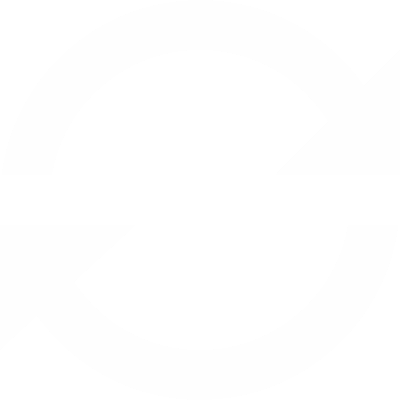 11. Real-Time Pollution 
      Prevention
12. Safer Chemistry for 
      Accident Prevention
10. Design for 
      Degradation
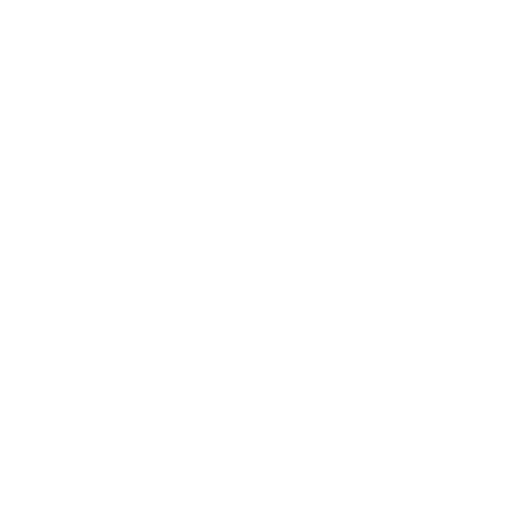 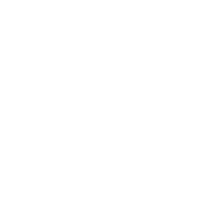 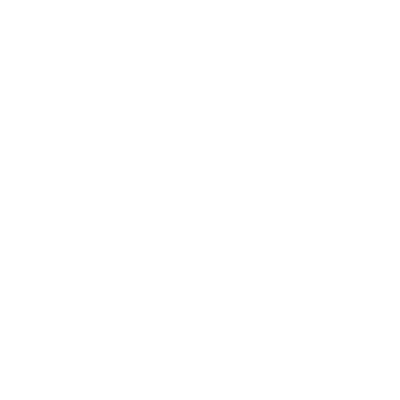 [Speaker Notes: PICK AND CHOOSE WHICH SLIDES YOU PREFER]
in 2007, Columbia Forest Products won the Presidential Award for Green Chemistry for creating an environmentally friendly wood glue that was inspired by the chemistry that allows blue mussels to stick to rocks.
RACHEL CARSON
Awareness of chemicals in the environment
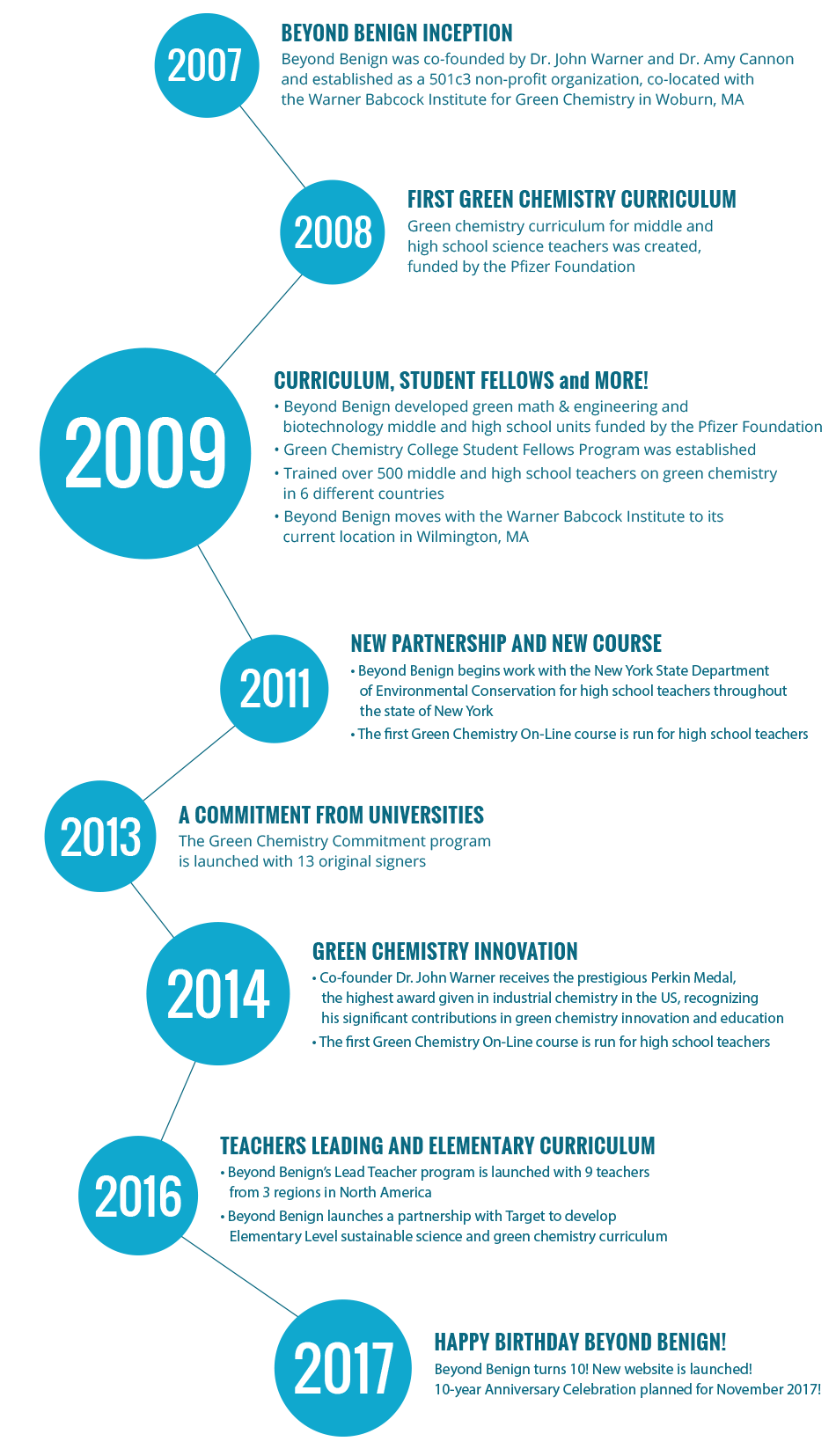 1960s
POLLUTION CLEANUP/PREVENTION 
Clean Air Act
International Involvement
1970s
PRESIDENT NIXON ESTABLISHED EPA 
Banned DDT/other pesticides
1980s
ESTABLISHED GREEN CHEMISTRY 
1st Green Chemistry PhD Program
1998: 12 Principles Established
1990s
2 NOBEL PRIZES IN GREEN CHEMISTRY
2000s
NOW
GREEN CHEMISTRY EXPANDING
Collaboration between chemists and engineers
[Speaker Notes: PICK AND CHOOSE WHICH SLIDES YOU PREFER]
A Sticky Situation
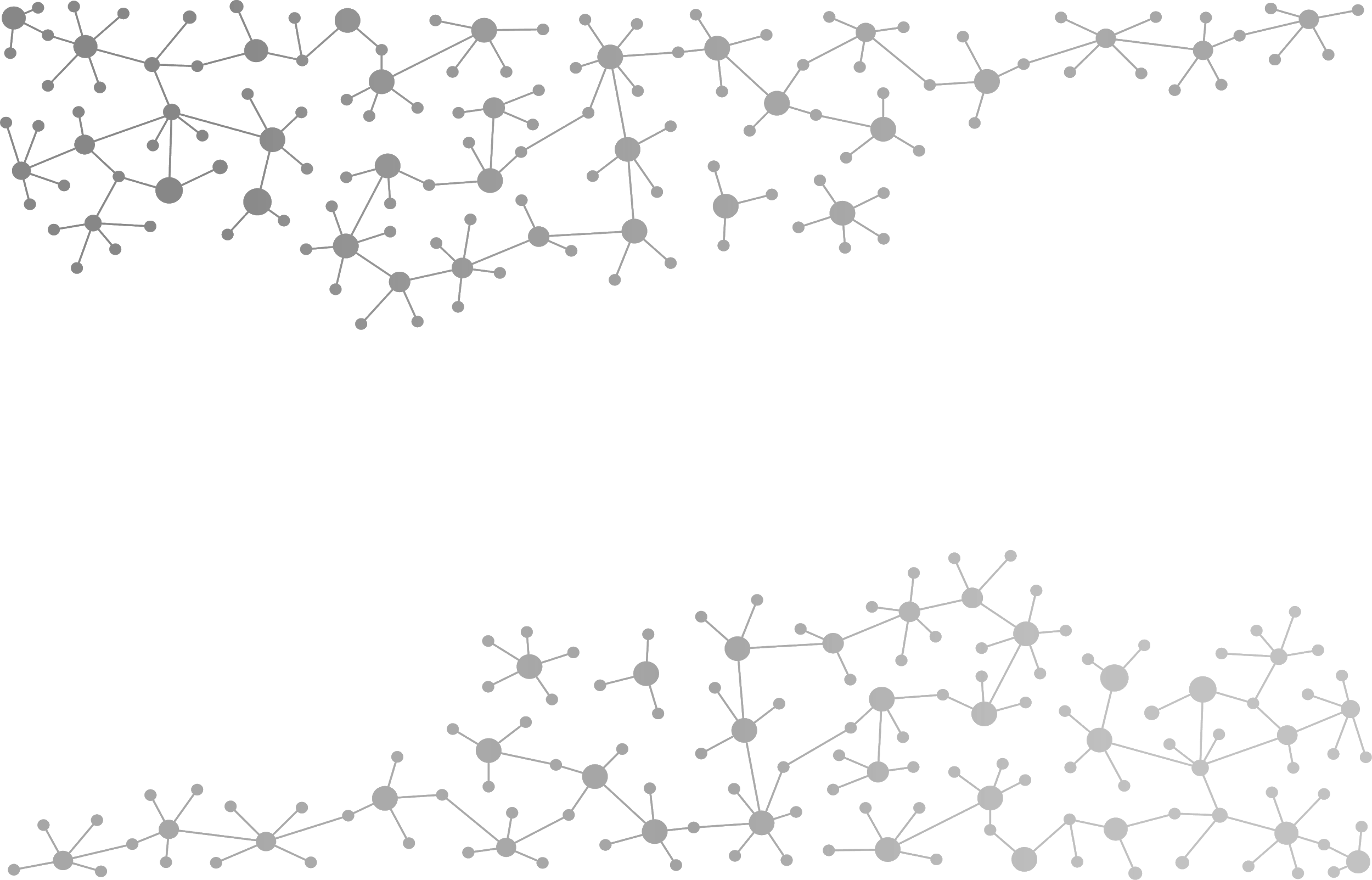 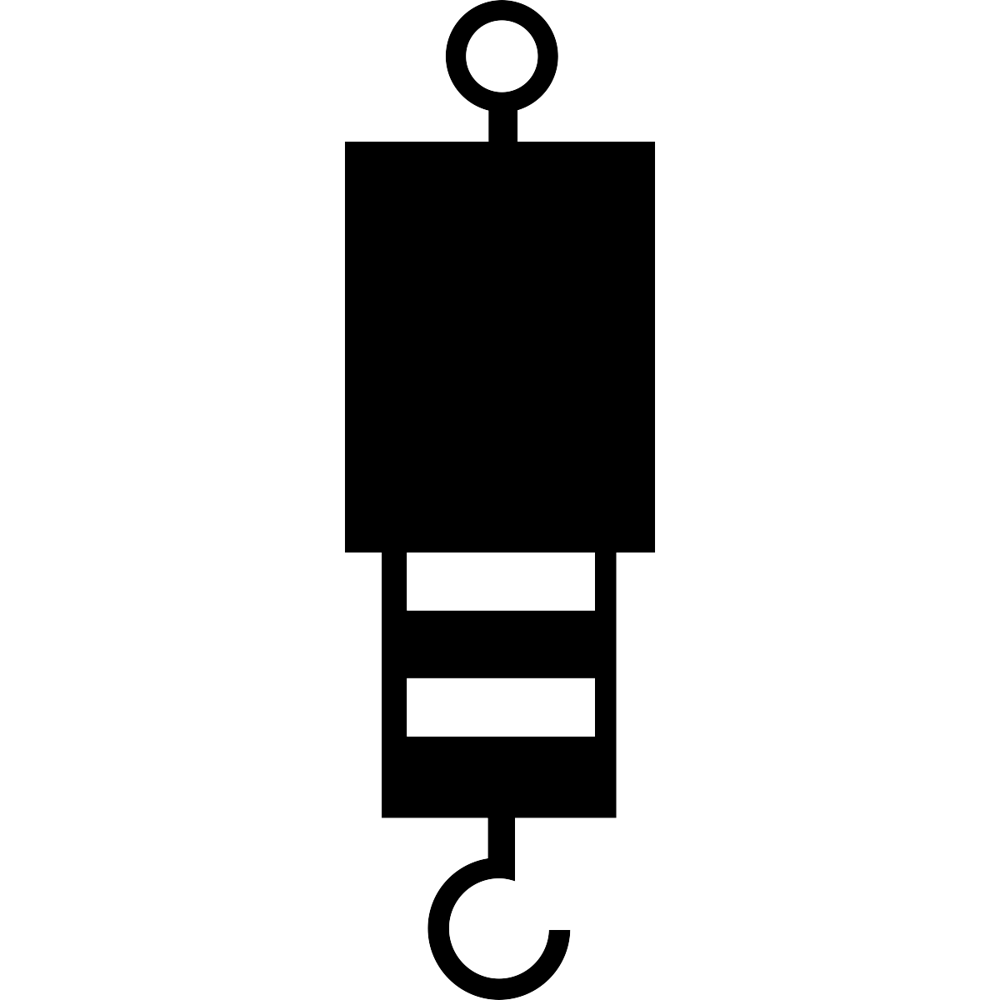 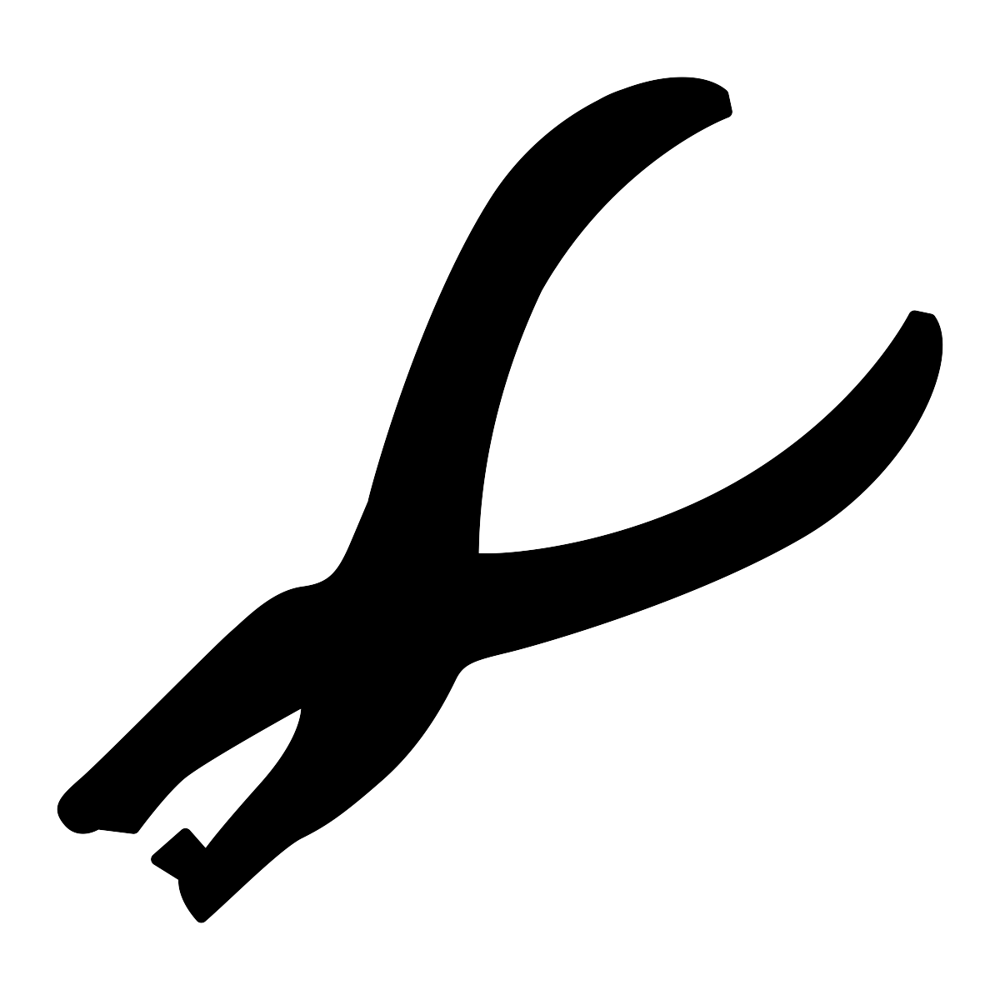 What tape will require the most force to remove it from the desk?
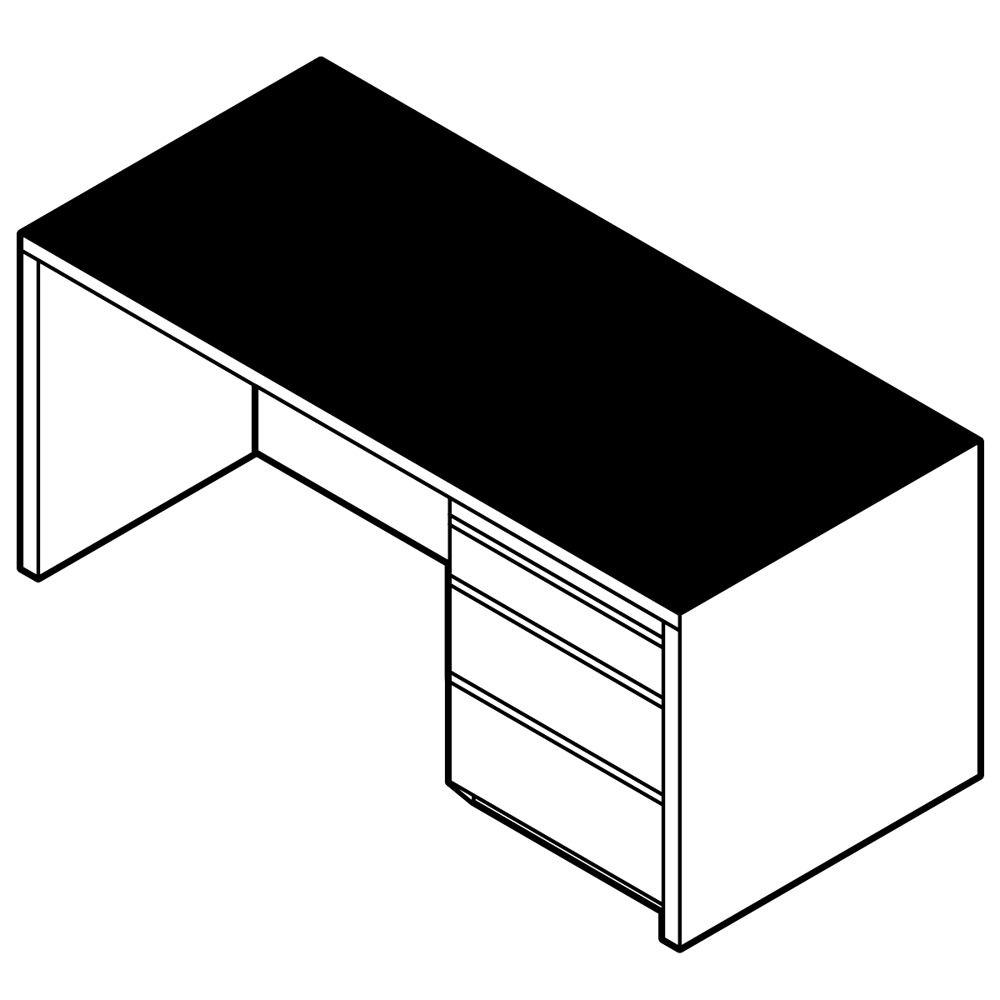 Prepare 30cm length of each tape. Fold over last 5 cm. Tape to desk.
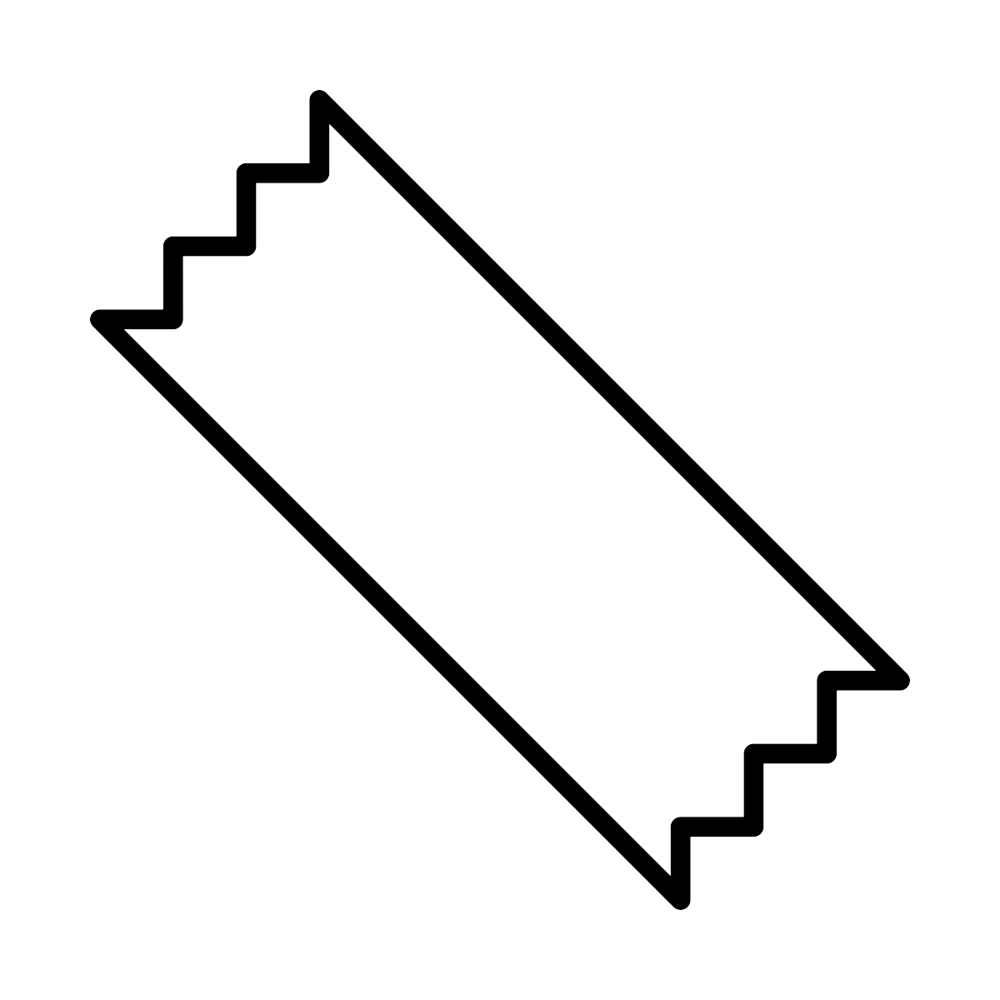 30 cm
25 cm
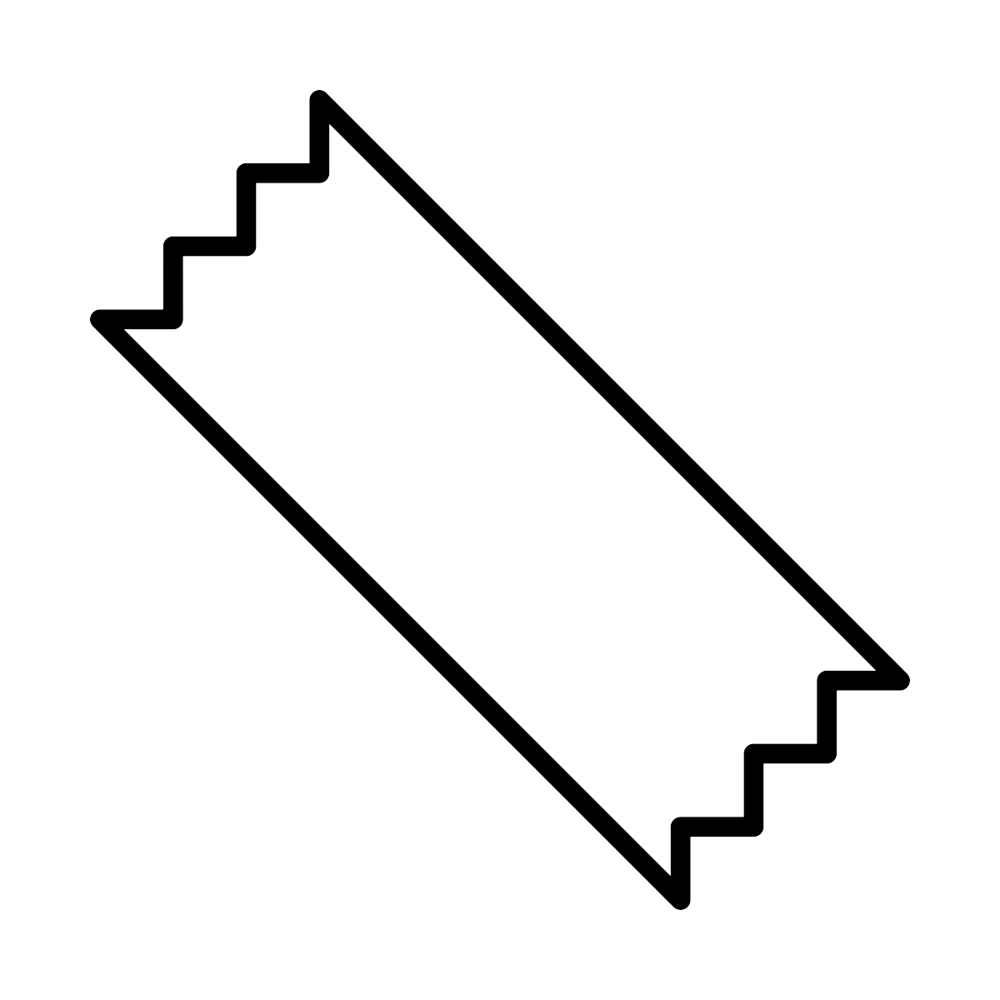 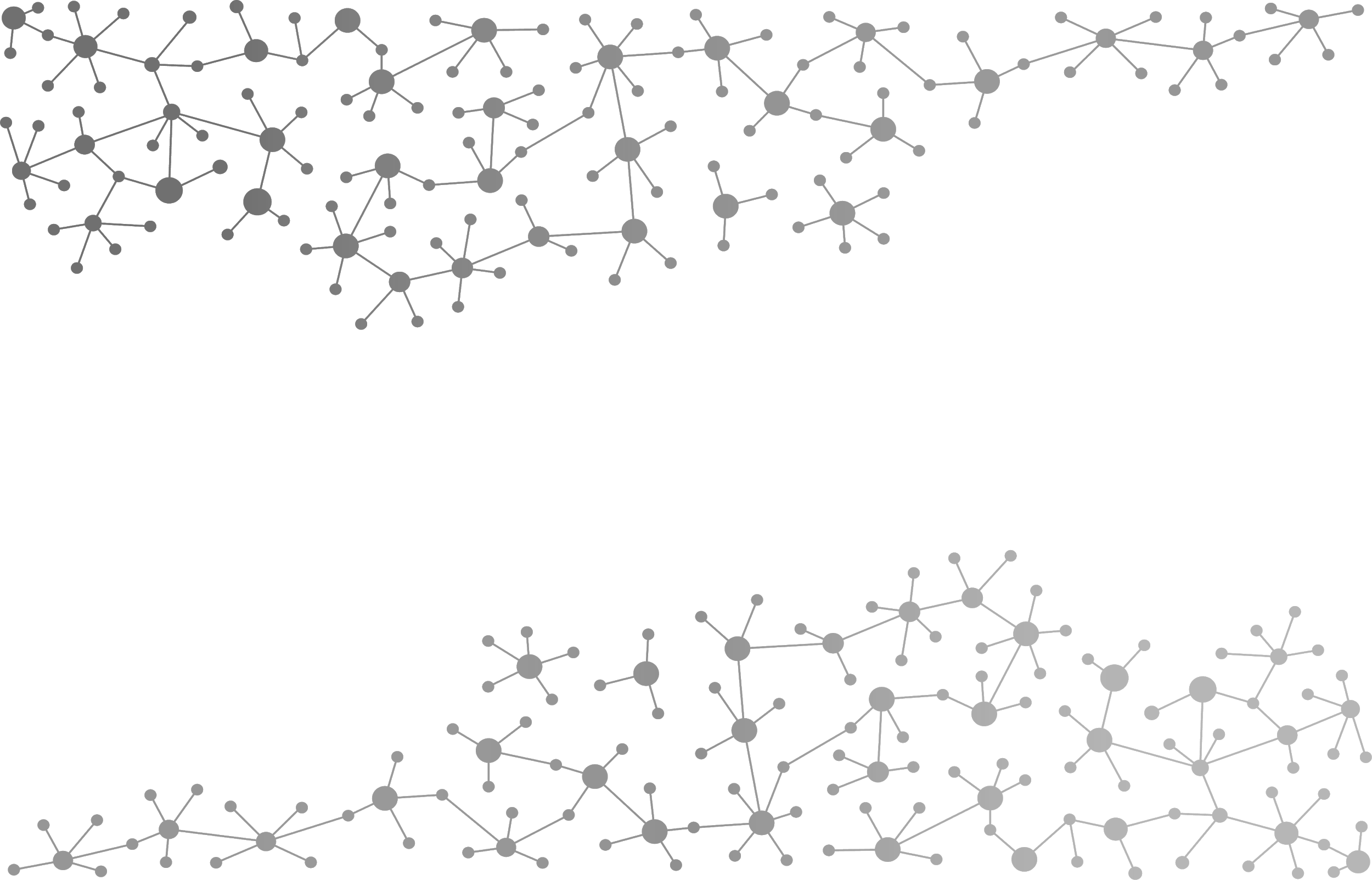 Additional Information
Website
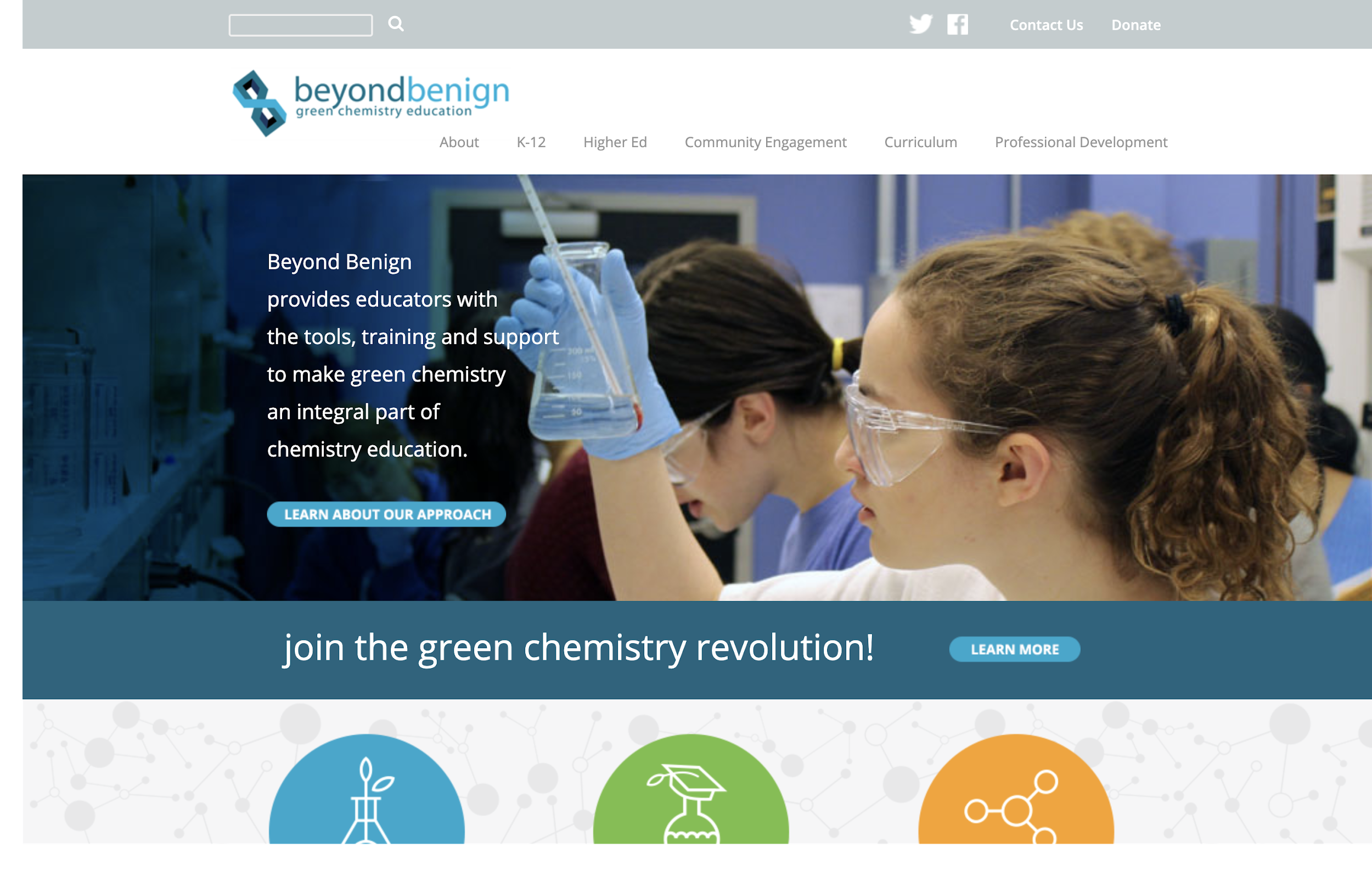 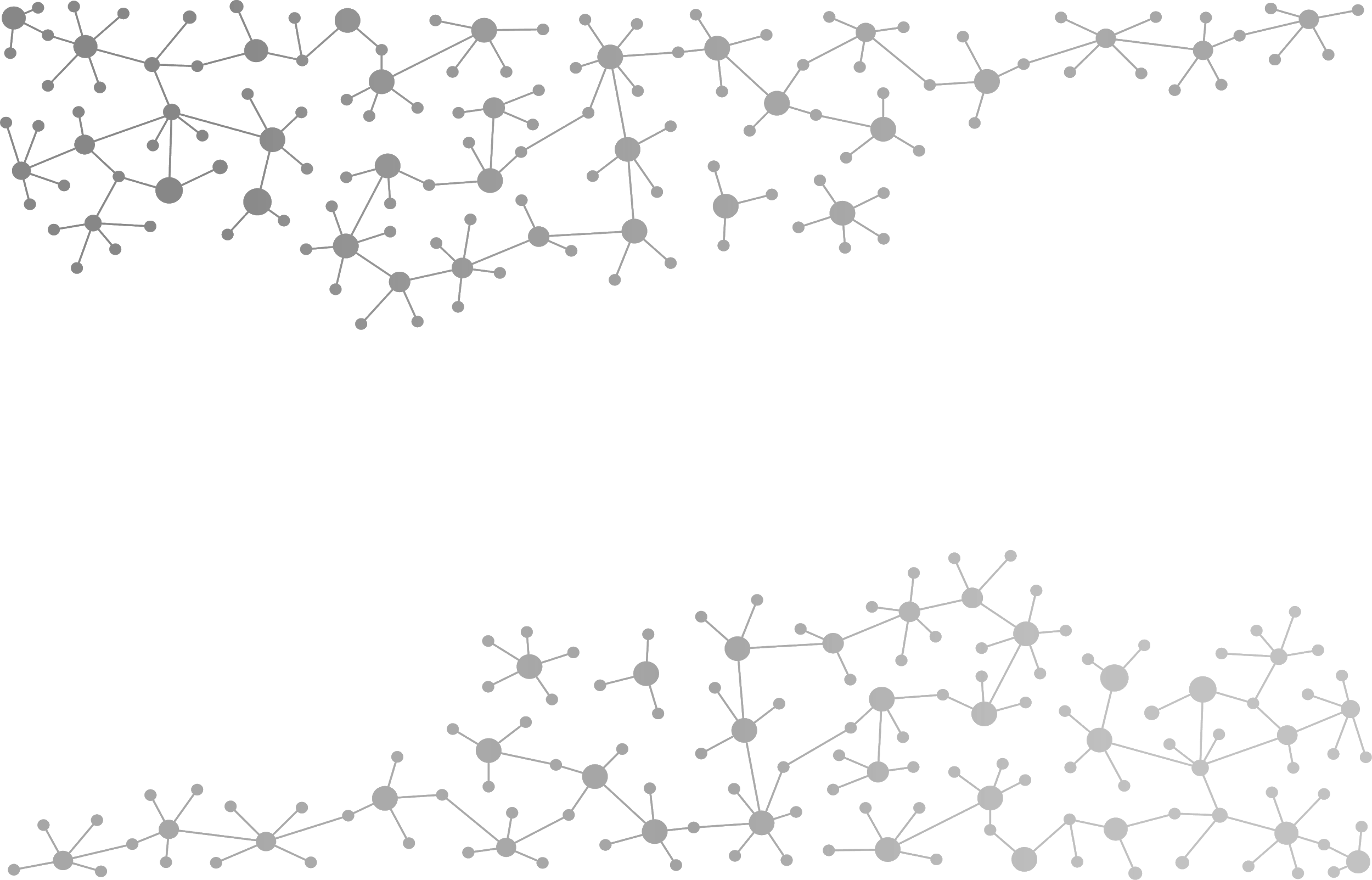 Connect with BEYOND BENIGN!
Website: www.beyondbenign.org

Facebook: Beyond Benign

Twitter: @beyondbenign
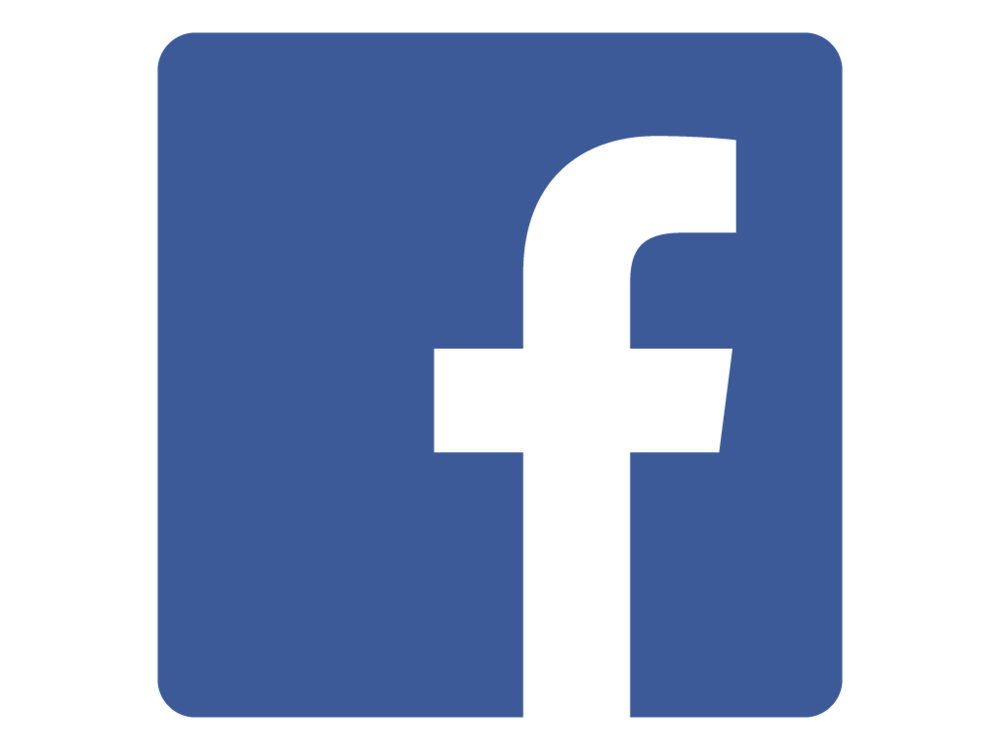 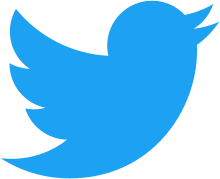 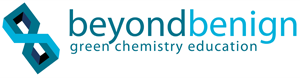 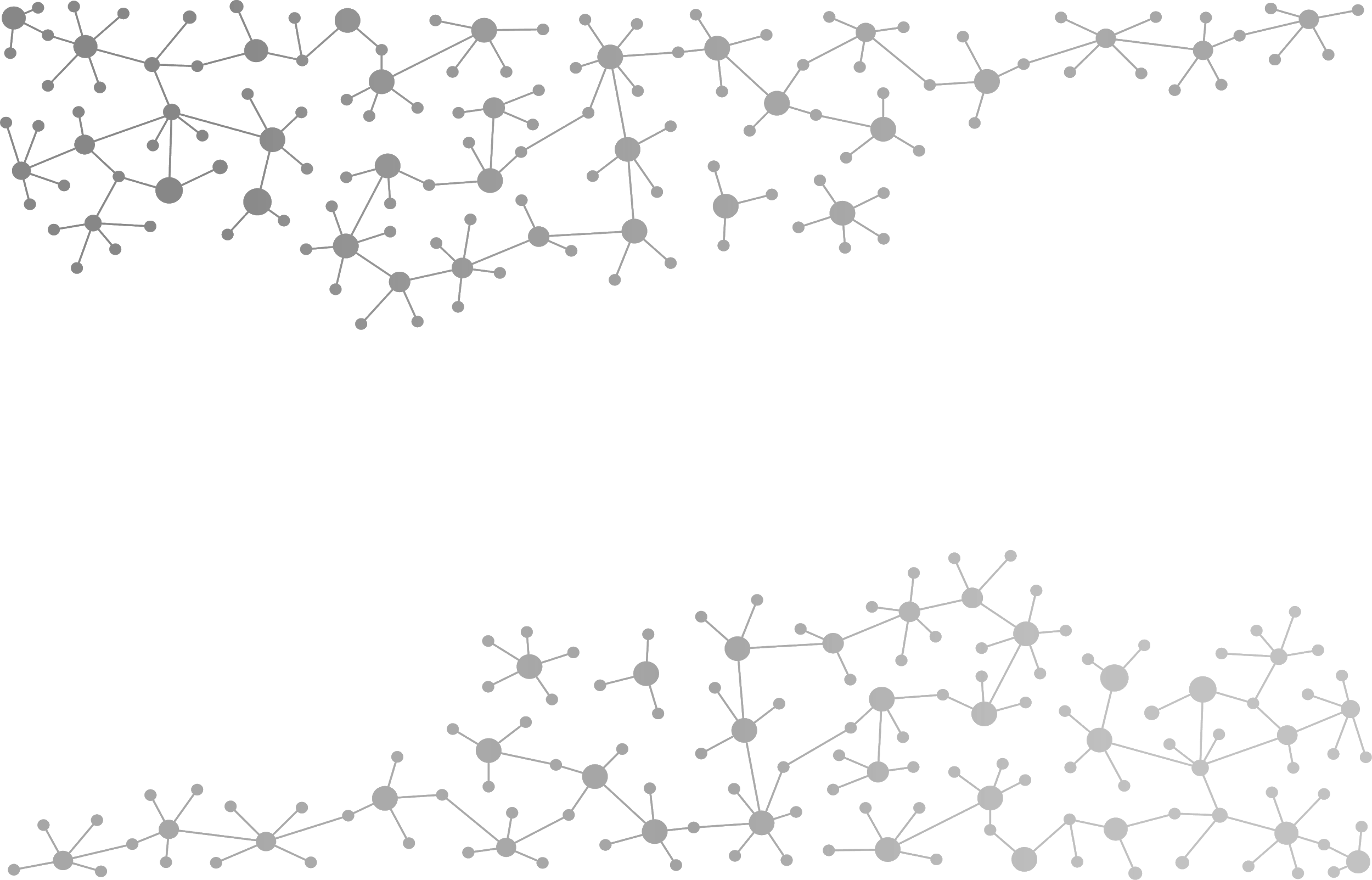 QUESTIONS: ASK NOW OR CONTACT ME LATER!
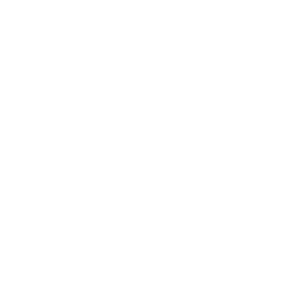 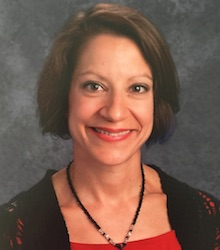 Alyson VanAlphen
avanalphen@socratesacademy.us
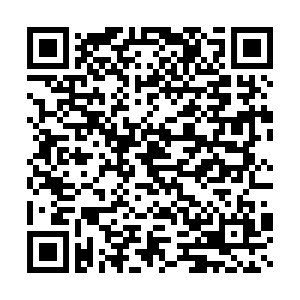 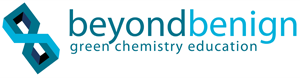